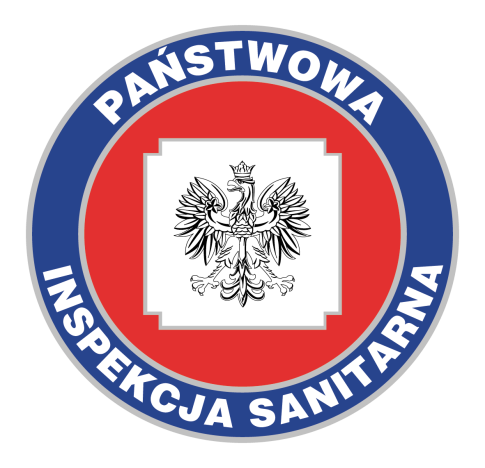 Bezpieczny powrót do szkół
Działania MEN, GIS i MZ w przygotowaniu organizacji roku szkolnego 2020/2021 w warunkach epidemii

28 sierpnia 2020 r.
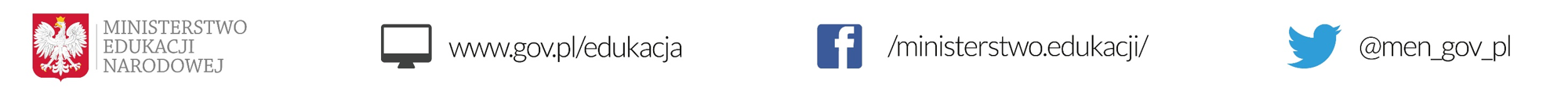 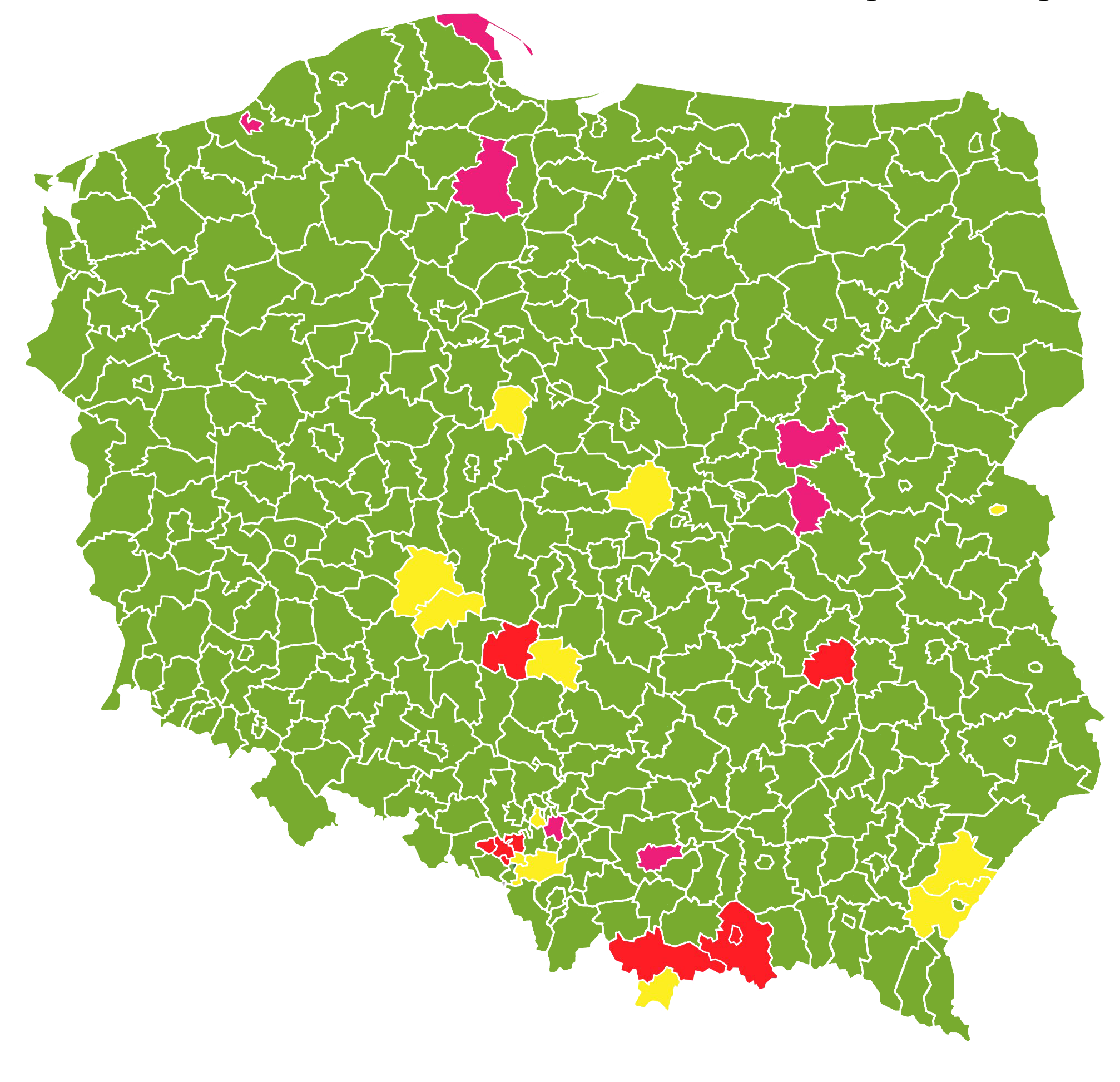 Sytuacja epidemiologiczna na terenie Polski
dotychczasowe zasady bezpieczeństwa
nowe zasady bezpieczeństwa
zagrożenie dodatkowymi obostrzeniami
Aktualne obszary z nowymi zasadami bezpieczeństwa można śledzić na stronie: https://www.gov.pl/web/koronawirus/powiaty-z-restrykcjami
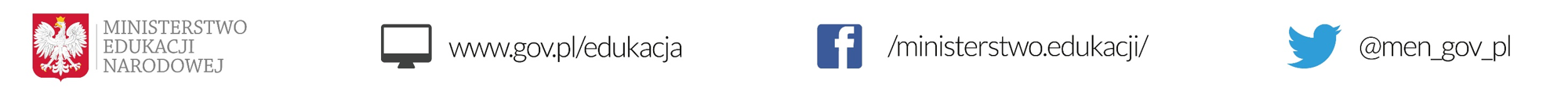 Państwa europejskie,które będą prowadziły naukę
stacjonarnie
w roku szkolnym 2020/2021
stacjonarna nauka
brak decyzji
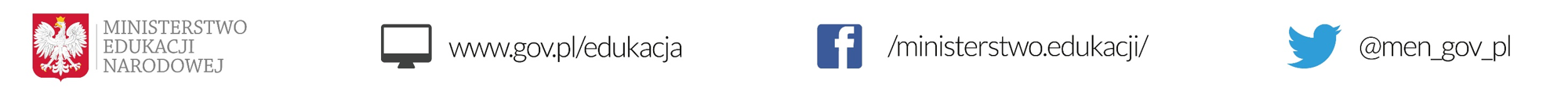 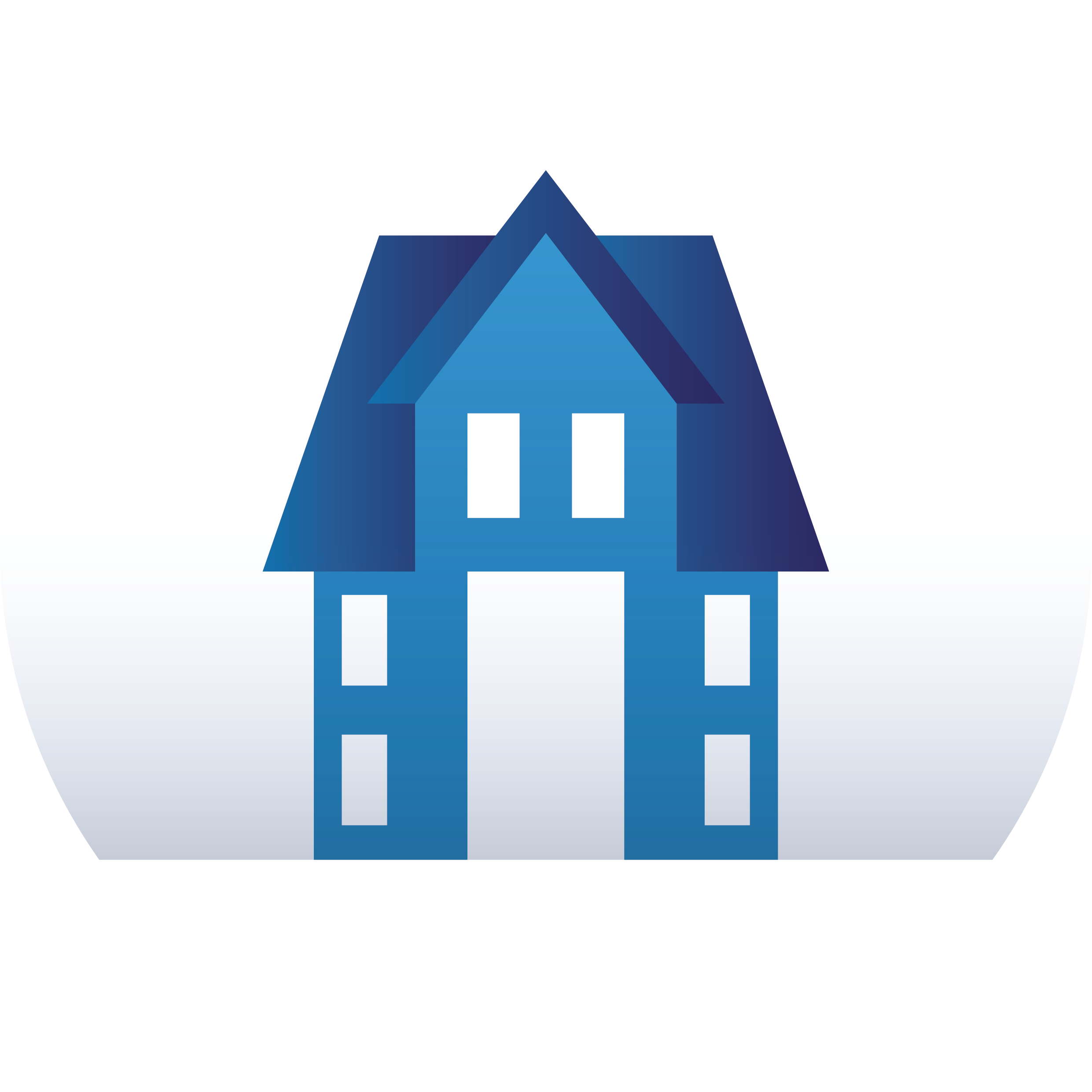 Wytyczne GIS, MZ i MEN
dla publicznych i niepublicznych szkół i placówek od 1 września 2020 r.
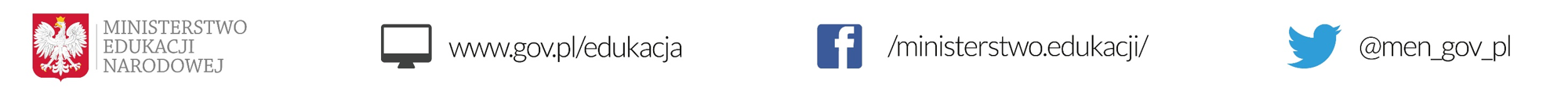 https://www.gov.pl/web/edukacja/bezpieczny-powrot-do-szkol2
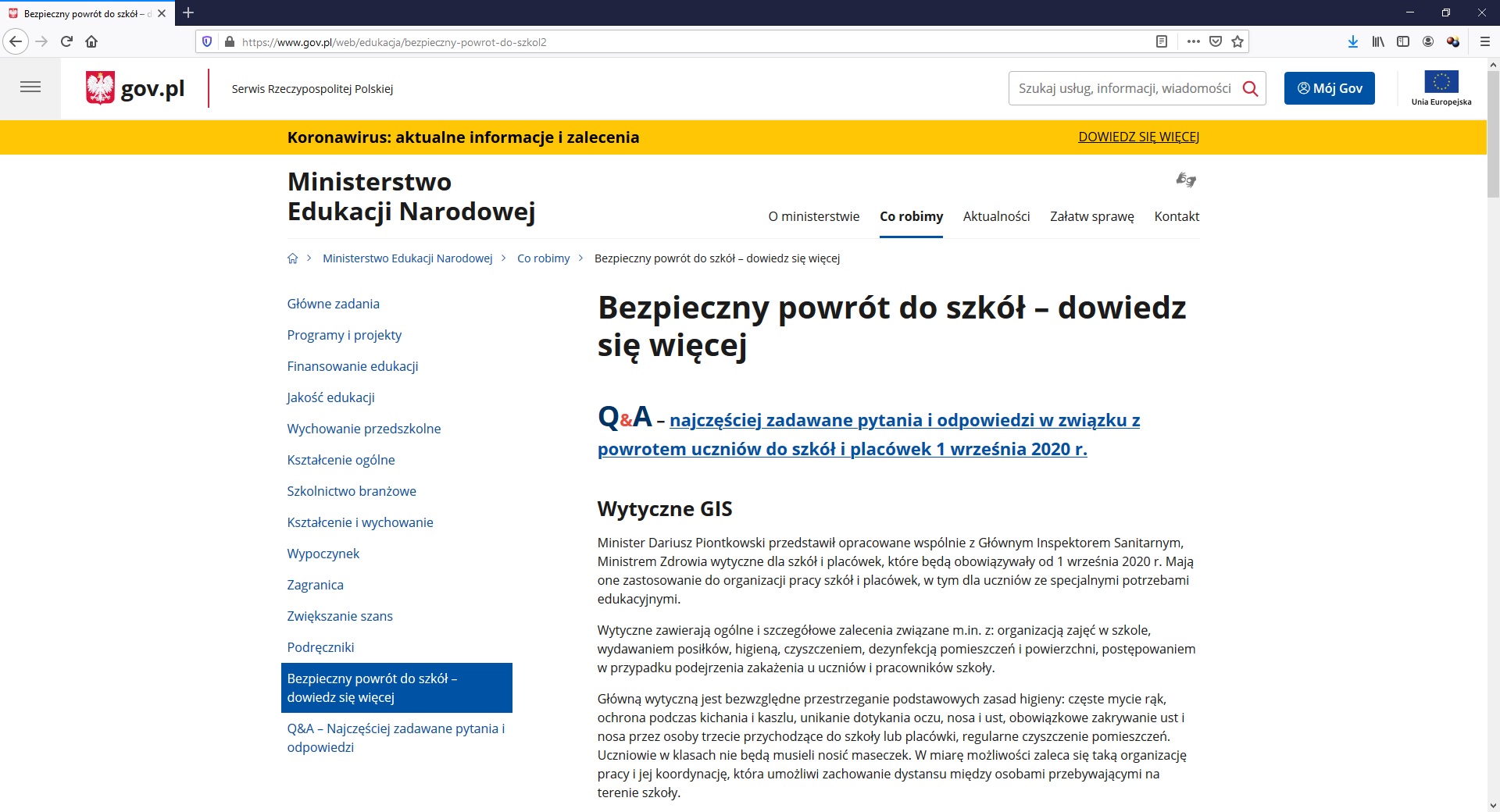 https://www.gov.pl/web/edukacja/bezpieczny-powrot-do-szkol2
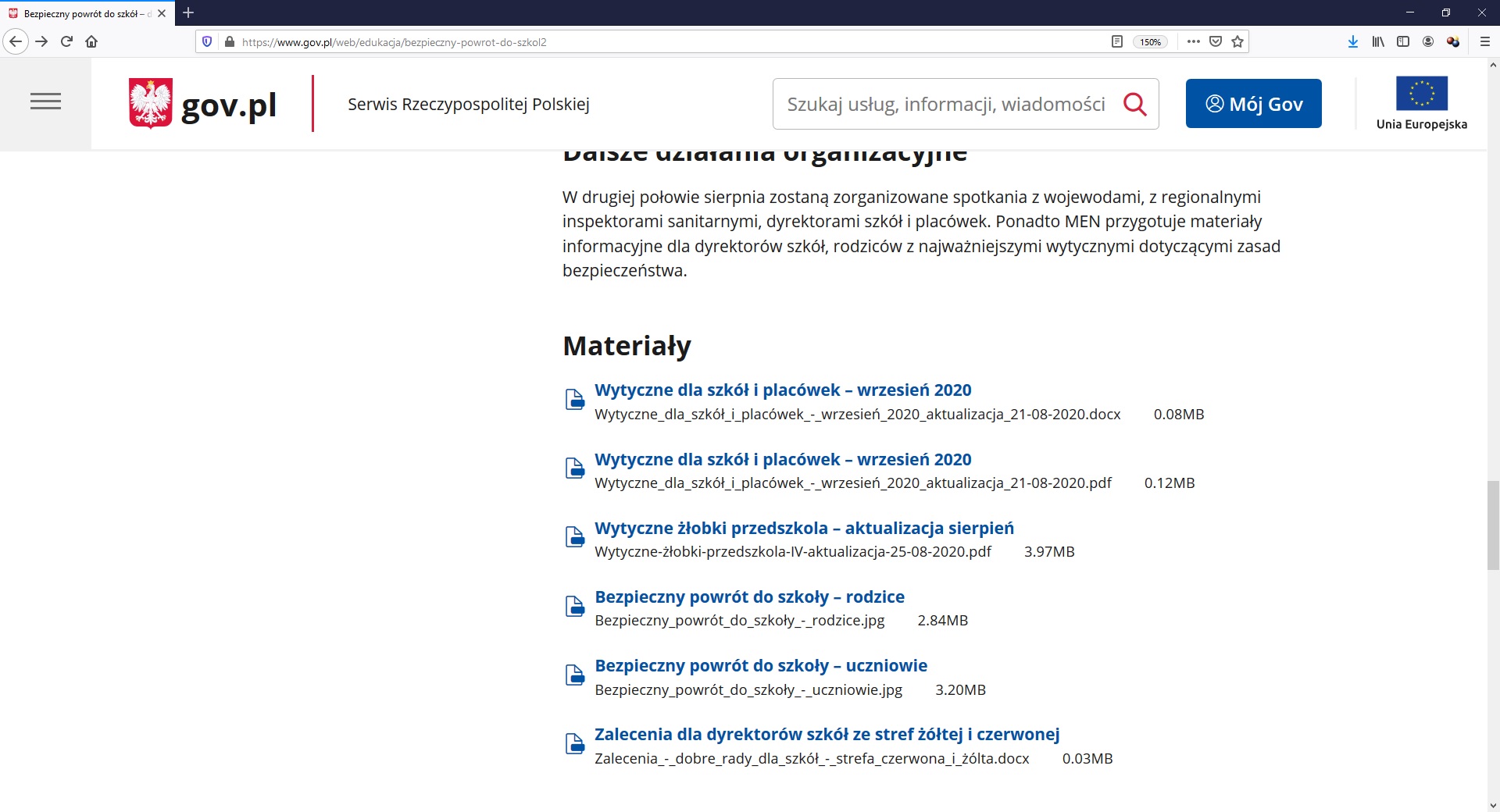 Aktualne wytyczne GIS dla dyrektorów przedszkoli 
26.08.2020 - wydane na podstawie art. 8a ust. 5 pkt 2 ustawy z dnia 14 marca 1985 r. o Państwowej Inspekcji Sanitarnej (Dz. U. z 2019 r. poz. 59, oraz z 2020 r. poz. 322, 374, 567 i 1337)
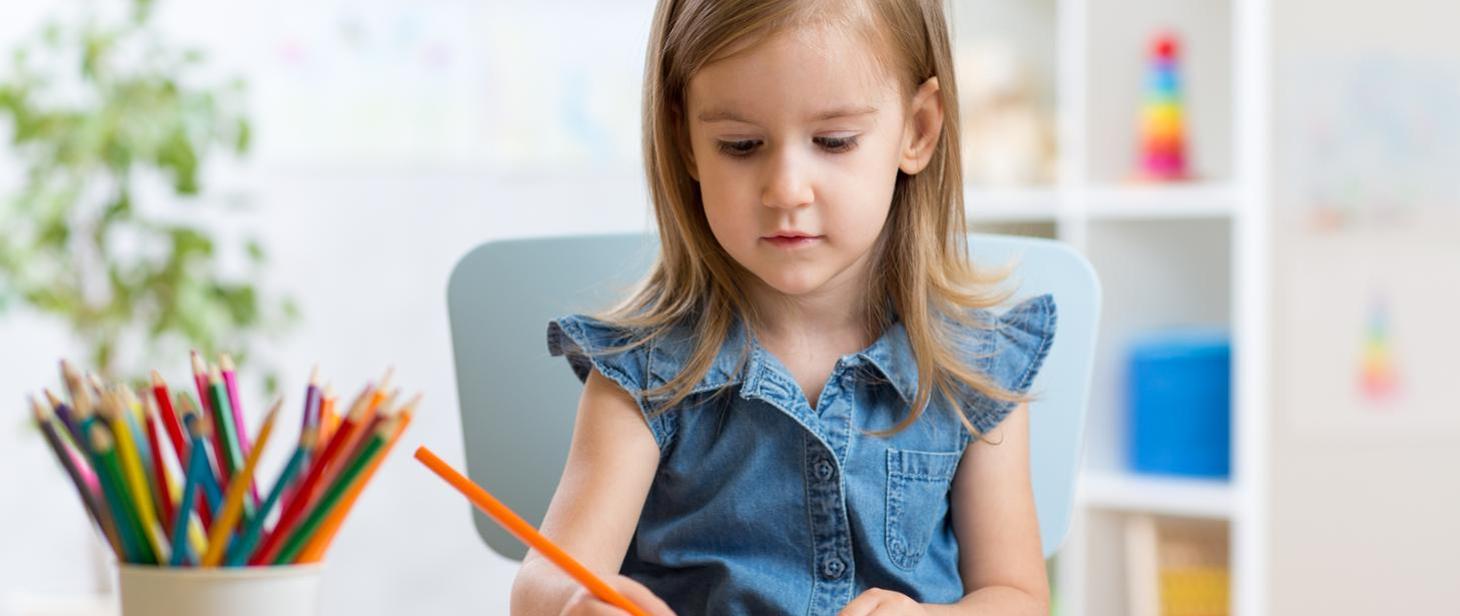 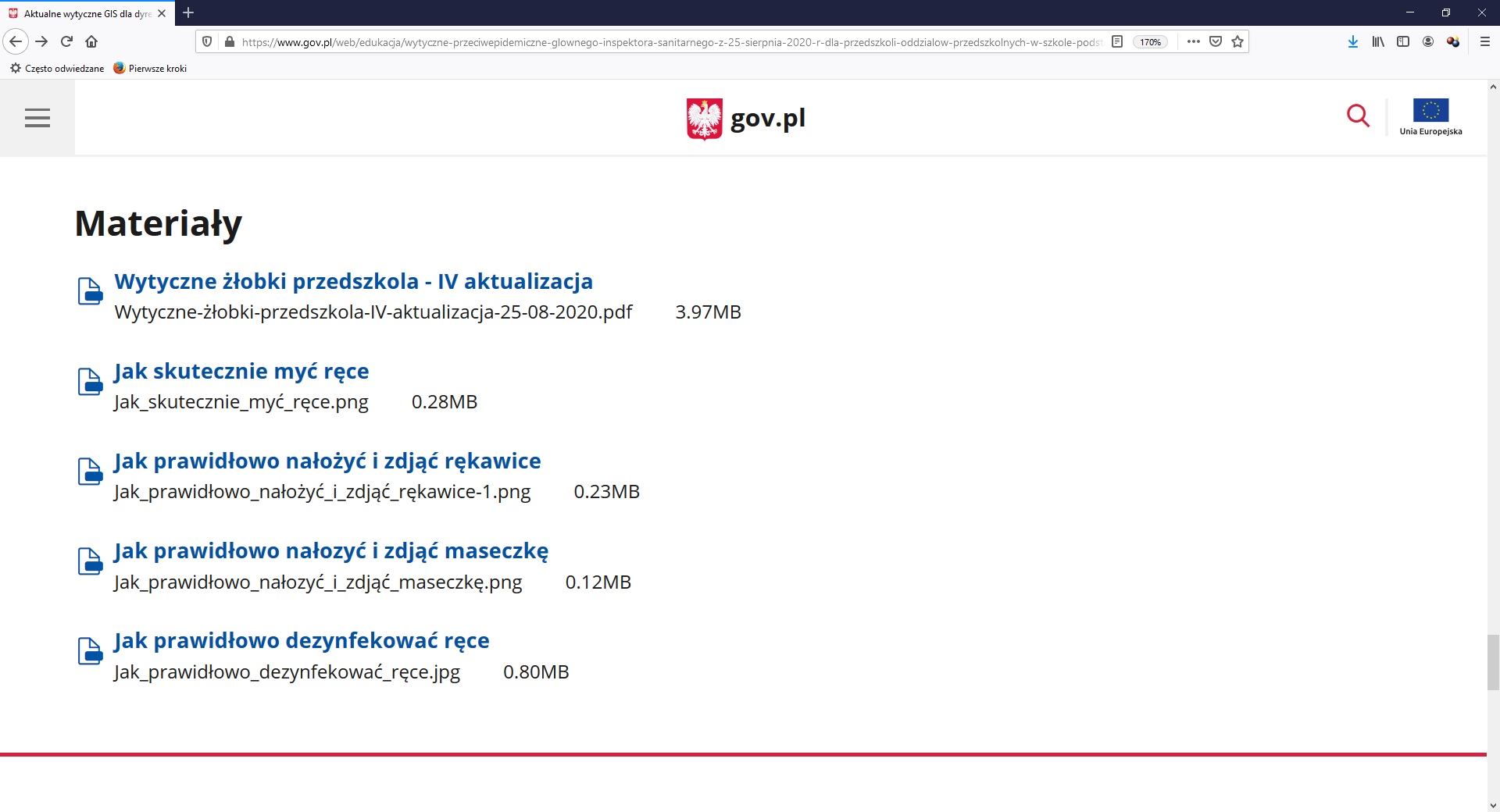 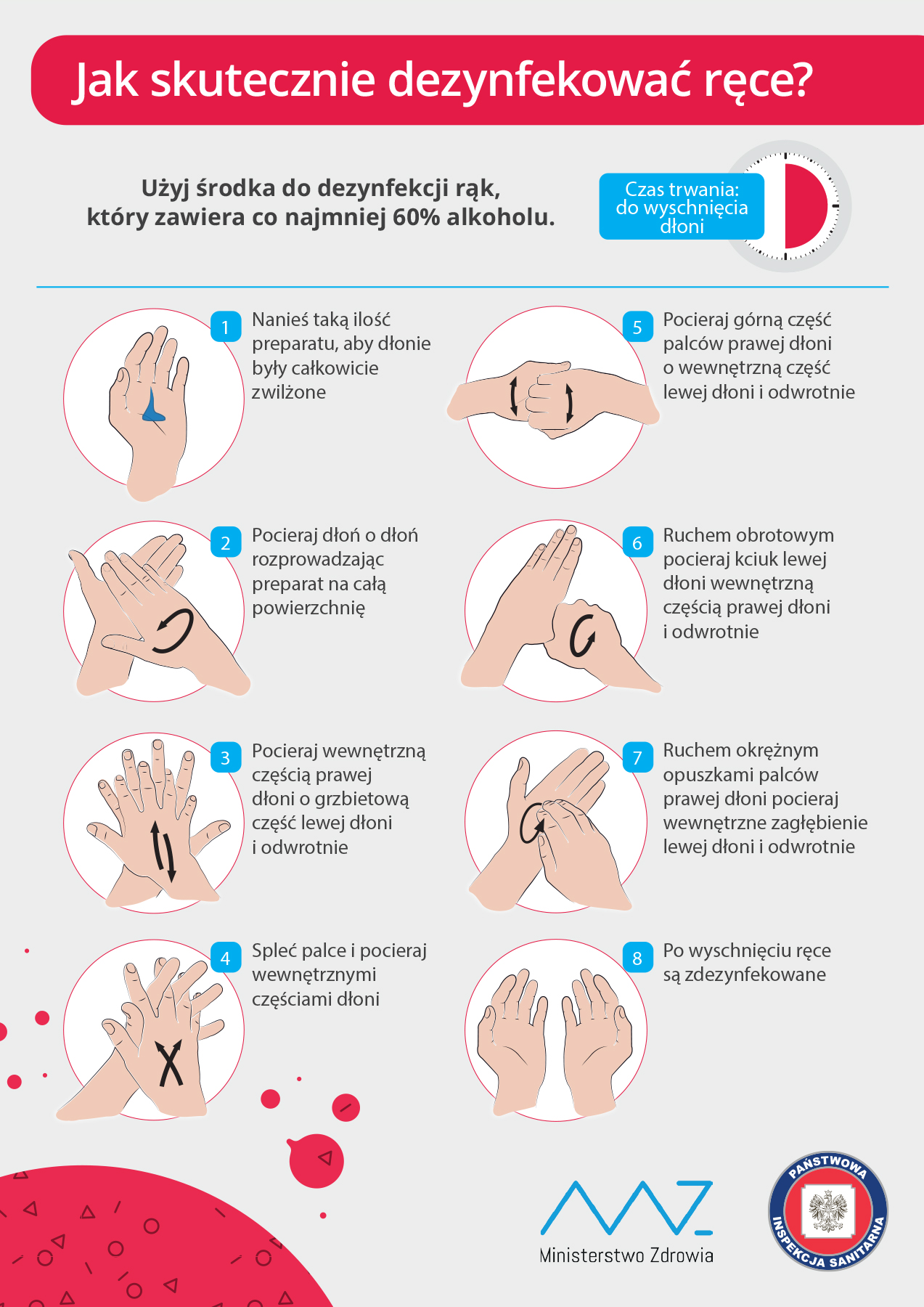 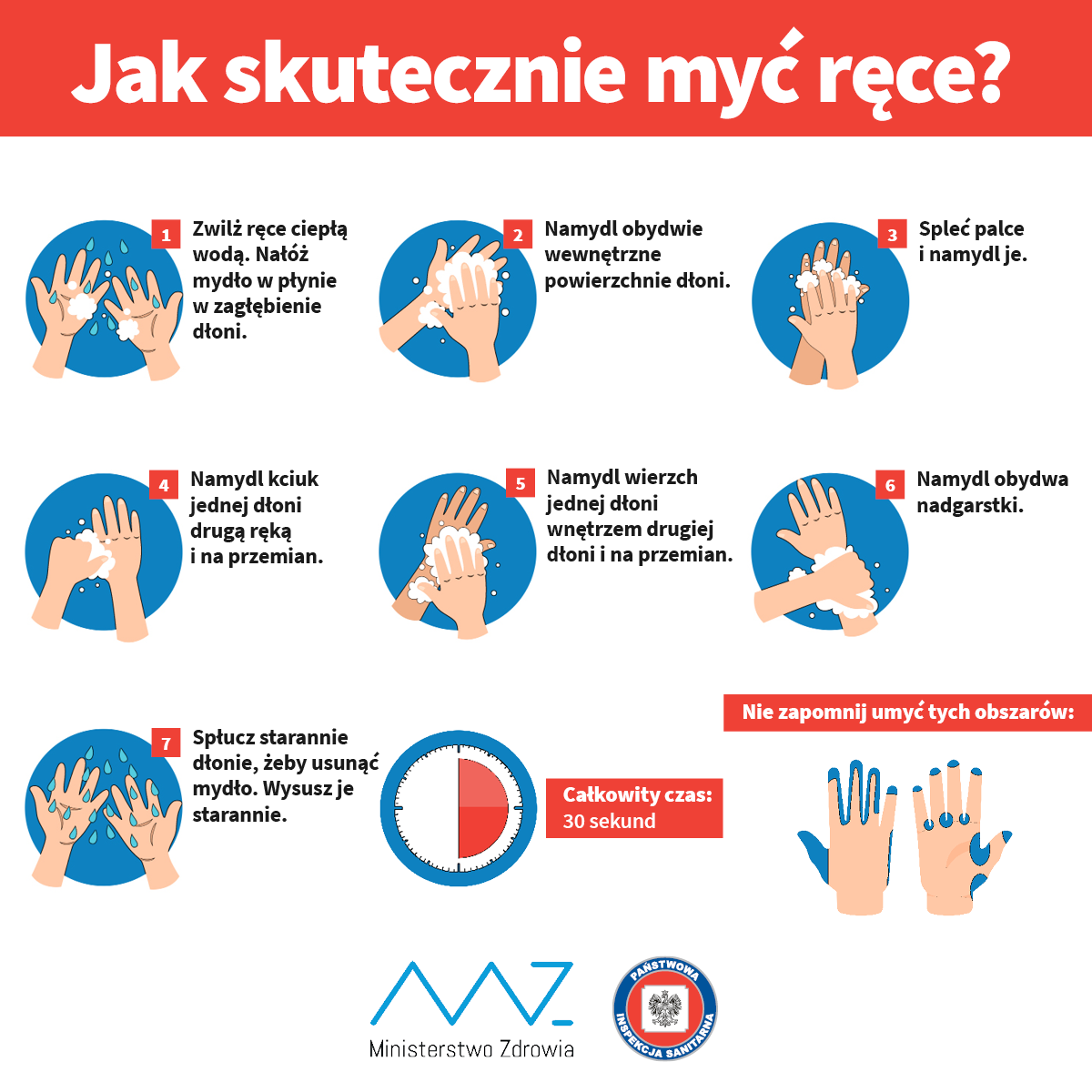 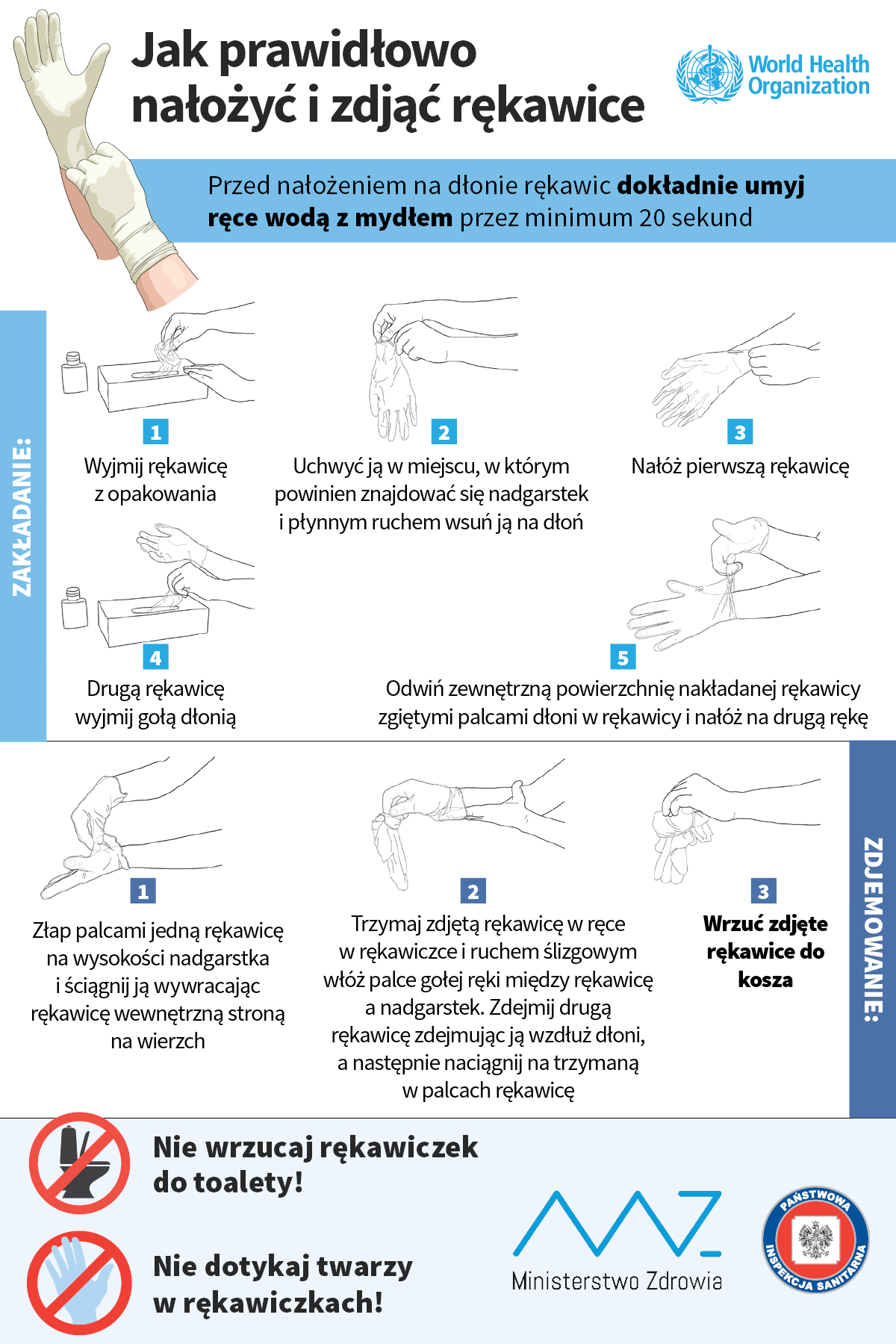 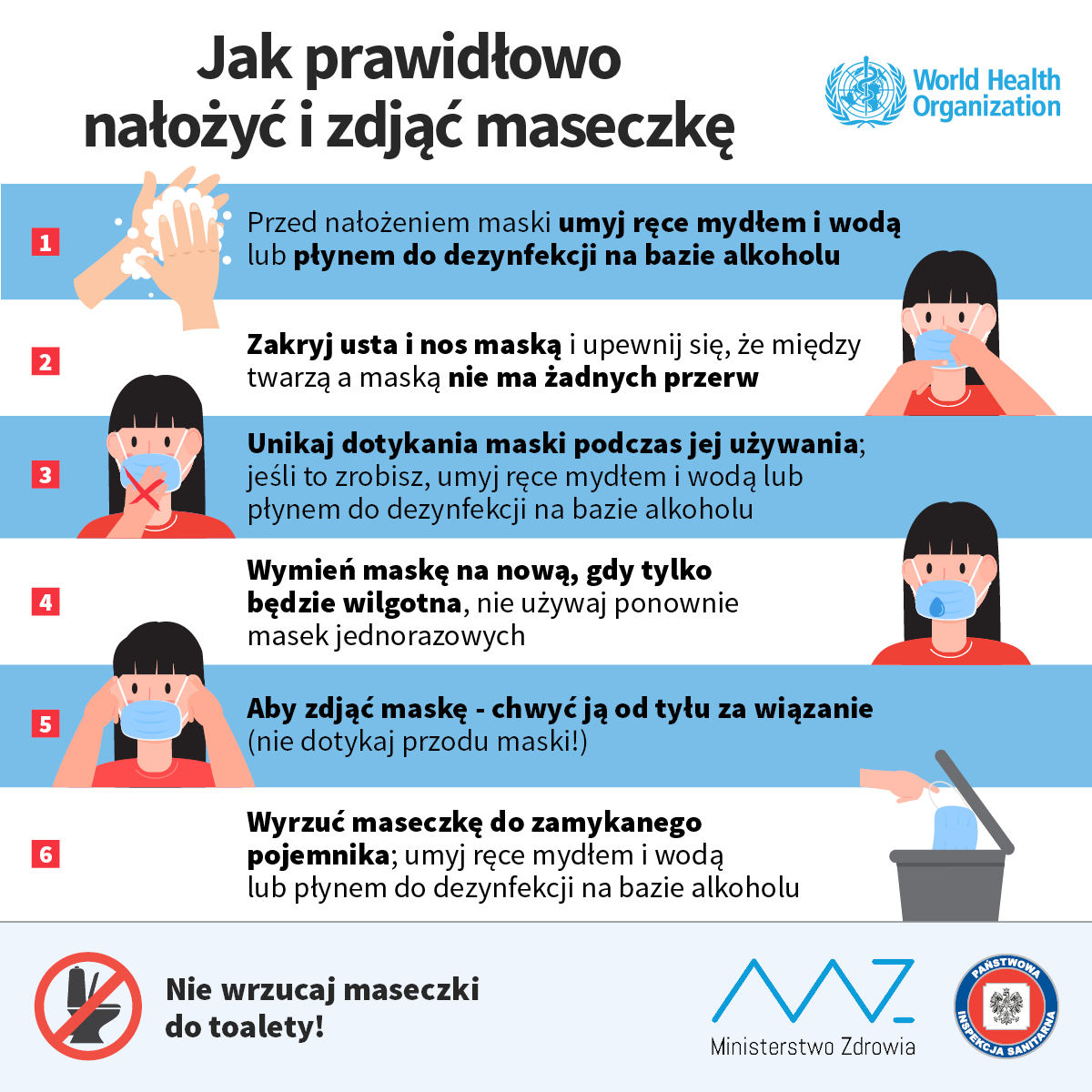 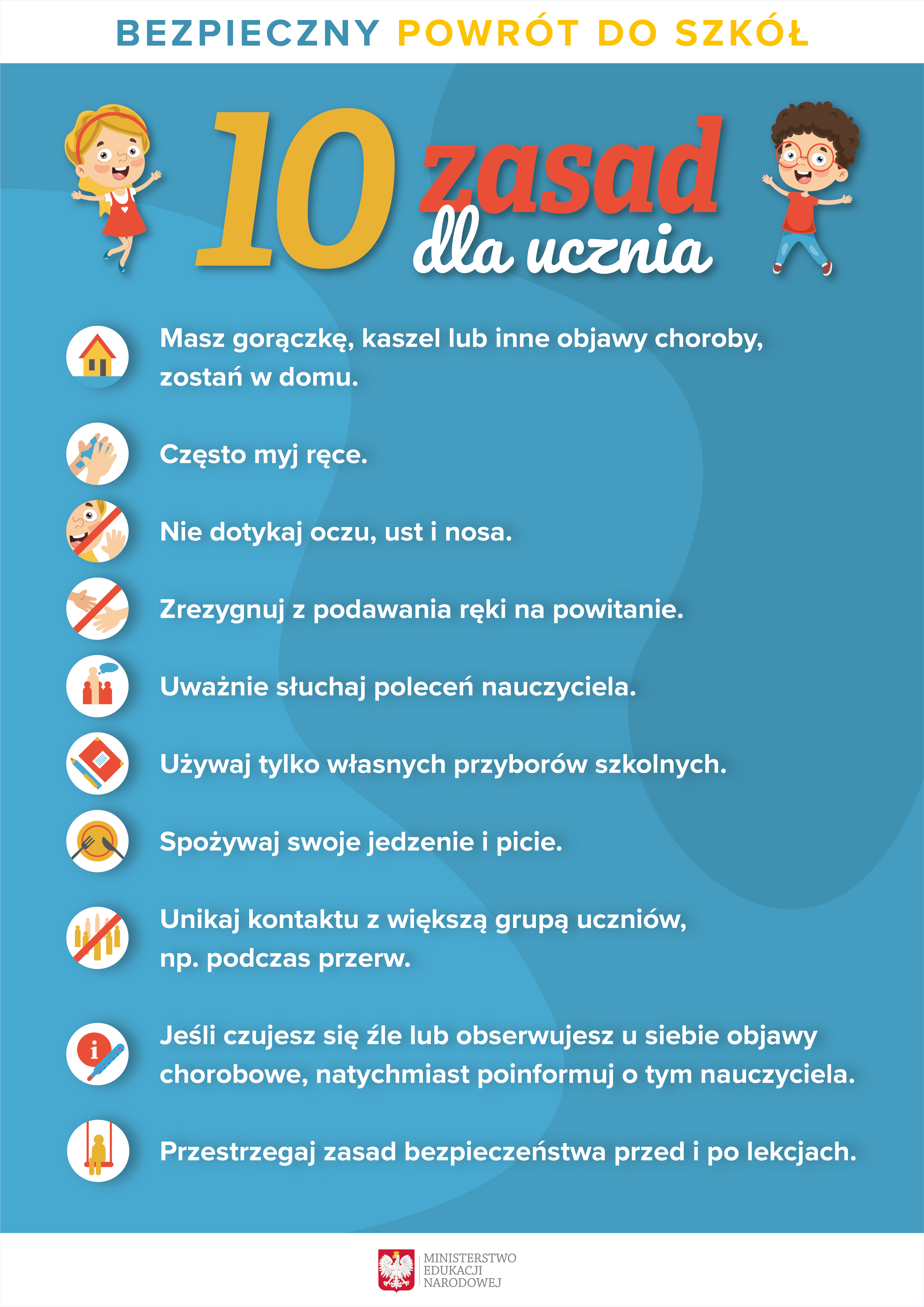 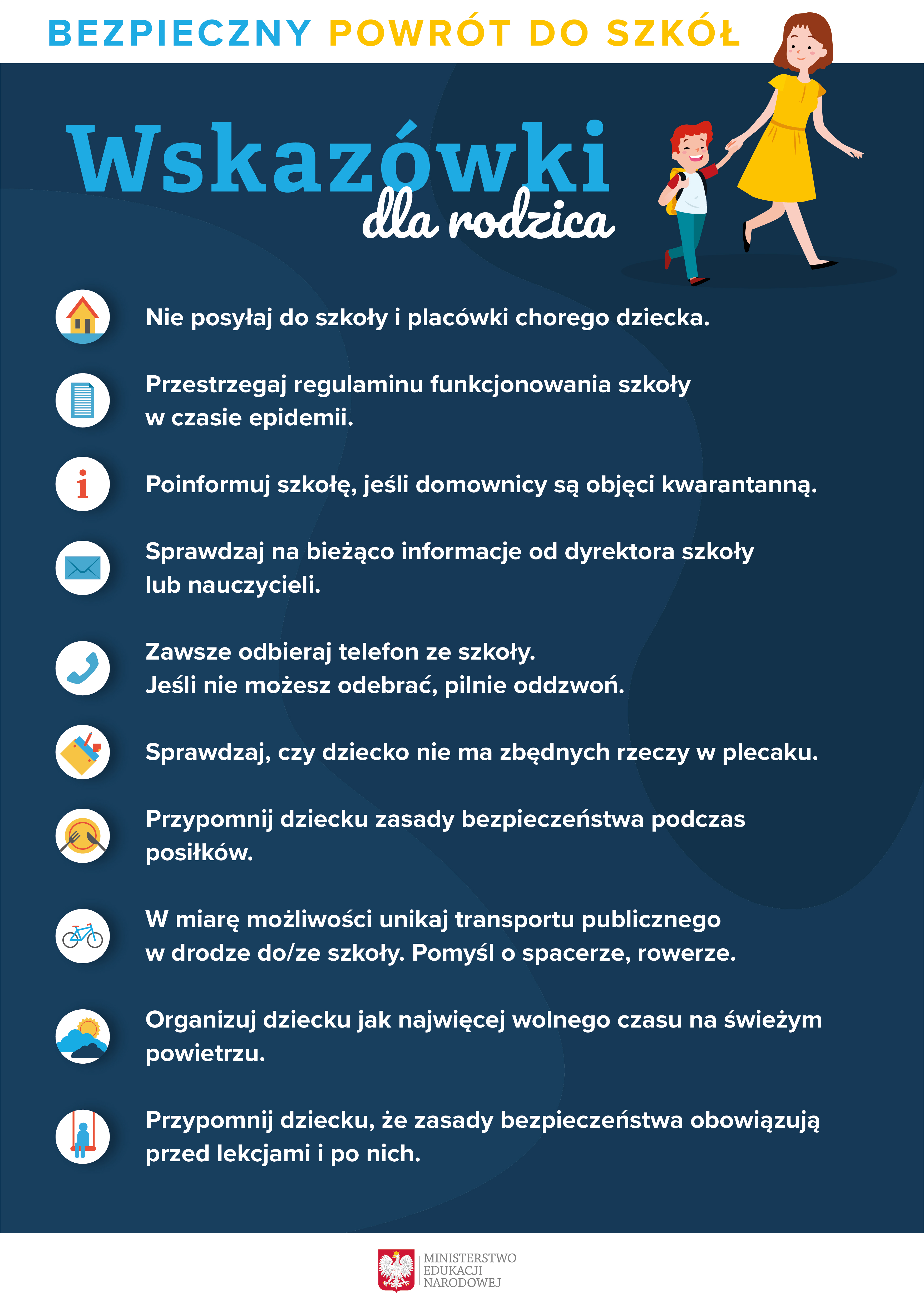 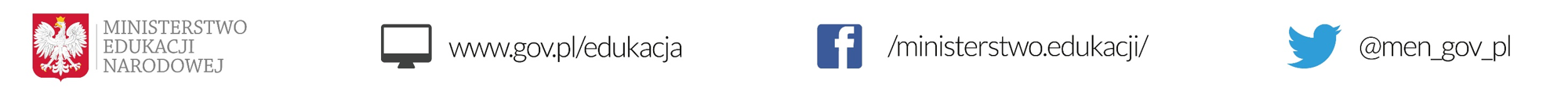 Do szkoły może uczęszczać uczeń bez objawów chorobowych, domownicy nie przebywają na kwarantannie lub w izolacji
Uczniowie mogą być przyprowadzani do szkoły i z niej odbierani przez opiekunów bez objawów chorobowych W drodze do i ze szkoły opiekunowie z dziećmi oraz uczniowie przestrzegają aktualnych przepisów. 
Wchodzącym do budynku szkoły należy umożliwić skorzystanie z płynu do dezynfekcji rąk.  
1 opiekun na dziecko, dystans, maseczki, rękawiczki lub dezynfekcja rąk.
System szybkiej komunikacji z opiekunami
 Rekomenduje się posiadanie termometru bezdotykowego
W miarę możliwości: taka organizacja pracy, która umożliwi zachowanie dystansu między osobami przebywającymi na terenie szkoły, szczególnie w miejscach wspólnych i ograniczy gromadzenie się uczniów na terenie szkoły (np. unikanie częstej zmiany klas, różne godziny przerw, przychodzenia uczniów do szkoły )
Własne przybory, podręczniki, jak najmniej niepotrzebnych przedmiotów.
Q&A
?
Czy trzeba zachowywać dystans społeczny na terenie szkoły? Czy dzieci muszą nosić maseczki?
W miarę możliwości zaleca się taką organizację pracy szkoły i jej koordynację, która umożliwi zachowanie dystansu między osobami przebywającymi na terenie szkoły i ograniczy gromadzenie się uczniów (np. różne godziny przychodzenia uczniów z poszczególnych klas do szkoły, różne godziny przerw lub zajęć na boisku) oraz unikanie częstej zmiany pomieszczeń, w których odbywają się zajęcia. Ponadto obowiązują ogólne zasady higieny: częste mycie rąk, ochrona podczas kichania i kaszlu oraz unikanie dotykania oczu, nosa i ust. Maseczki powinny być stosowane w przypadku niemożności zachowania dystansu np. w czasie przerw w miejscach wspólnie użytkowanych, o ile nie jest zachowane zróżnicowanie czasowe w prowadzeniu zajęć.
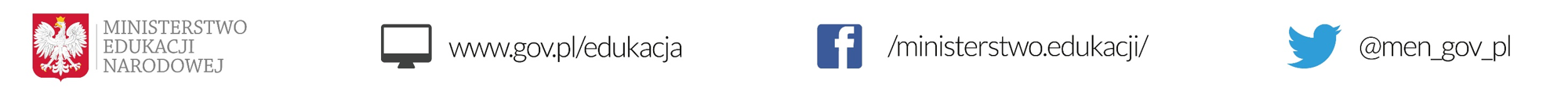 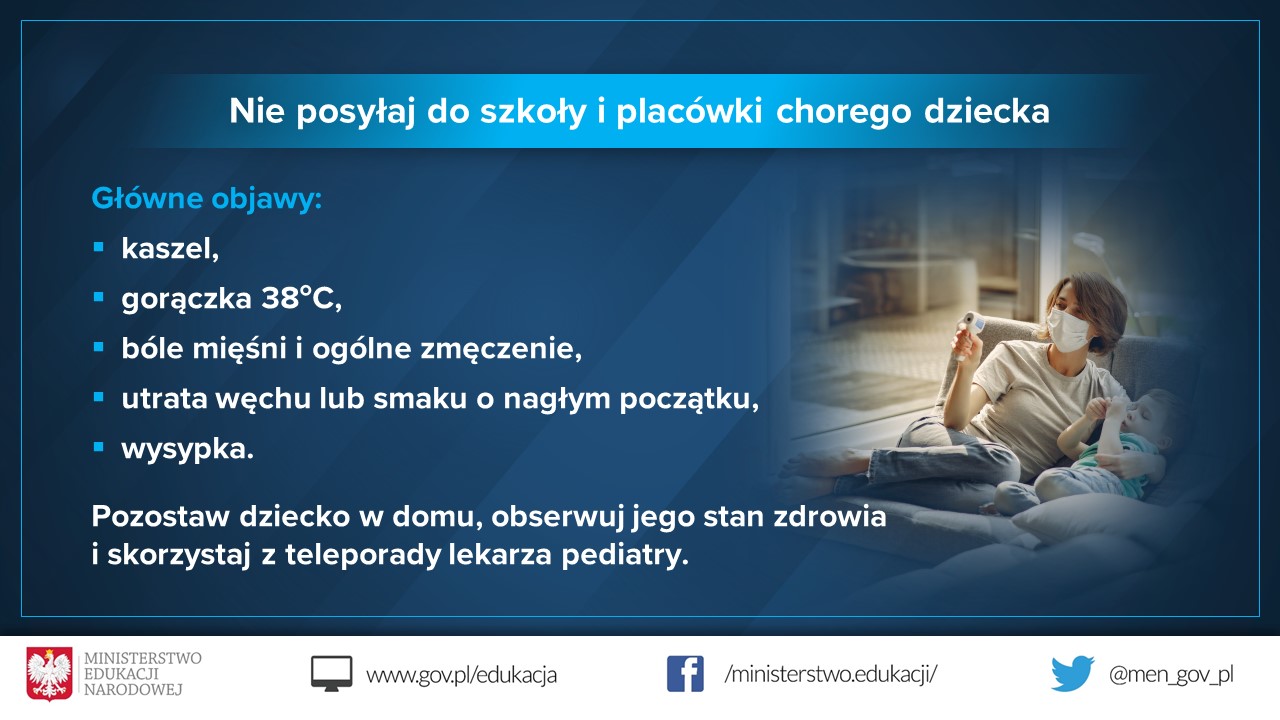 Q&A
?
Co z uczniami w klasie, gdy jeden z nich zostanie zakażony?
W sytuacji, gdy jeden z uczniów zachoruje na COVID-19, kwarantannie będą musieli poddać się pozostali uczniowie z tej klasy. Wówczas prowadzenie dla nich zajęć w formie zdalnej będzie jedyną możliwością kontynuowania nauki. Nauka stacjonarna dla innych klas w danej szkole uzależniona zostanie od tego     w jakim stopniu byli oni narażeni na zakażenie.
?
Czy dyrektor szkoły może wprowadzić w placówce dodatkowe obostrzenia lub środki bezpieczeństwa?
Dyrektor szkoły, bez względu na to, czy placówka znajduje się w strefie czerwonej, żółtej czy zielonej, może wprowadzić dodatkowe obostrzenia lub środki bezpieczeństwa, takie jak np. obowiązek zakrywania nosa i ust w częściach wspólnych szkoły czy podczas przerw.
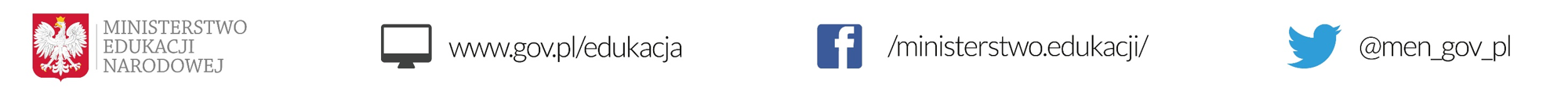 Możliwe warianty funkcjonowania szkół
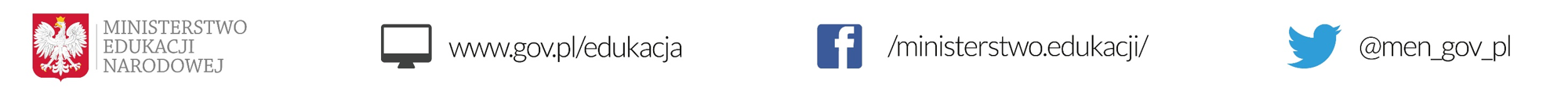 Możliwe opcje funkcjonowania szkoły (Wariant B i C)
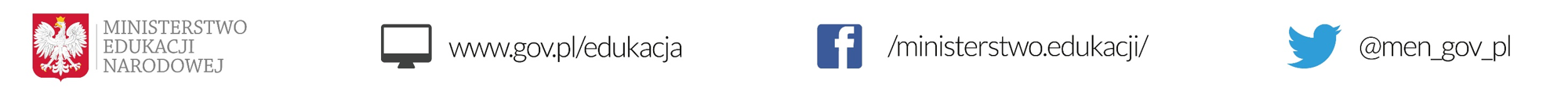 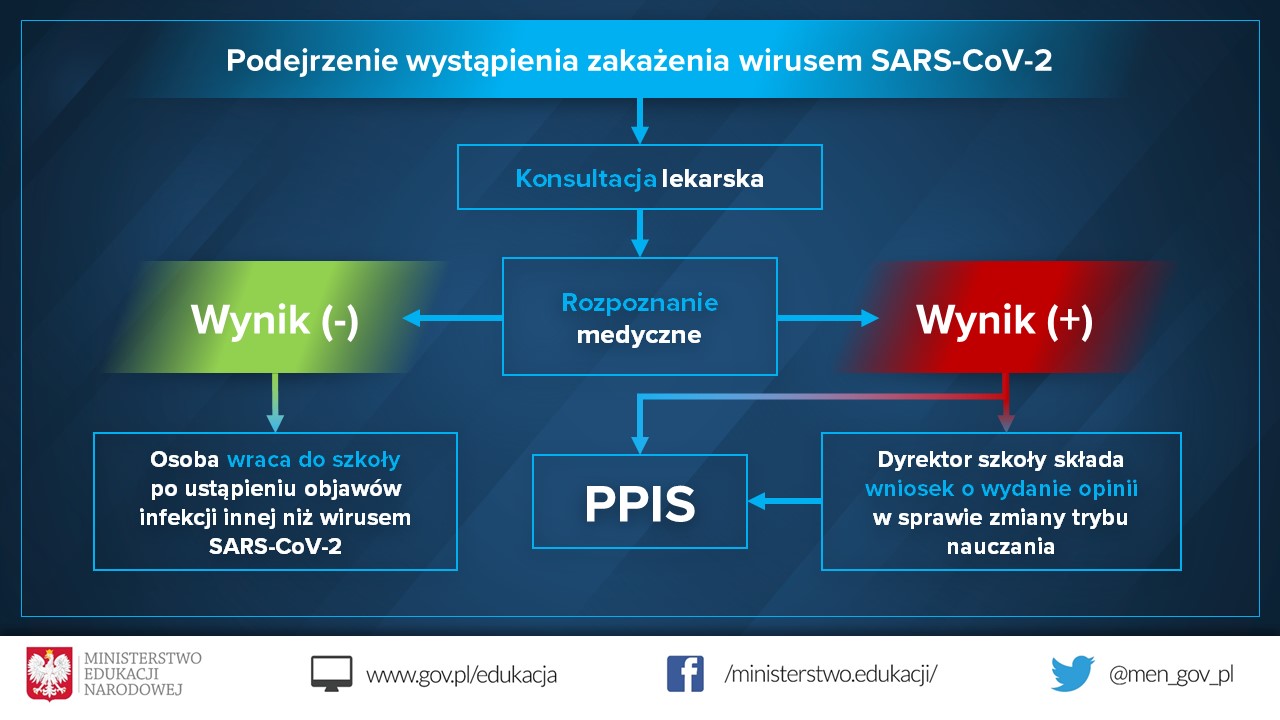 Podejrzenie wystąpienia zakażenia wirusem SARS-CoV-2
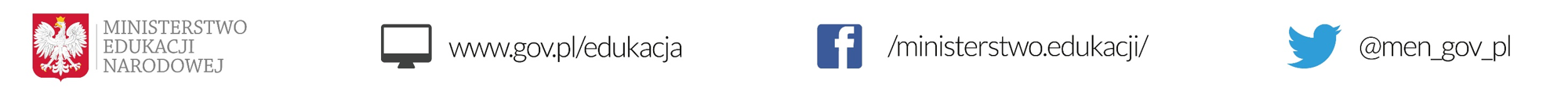 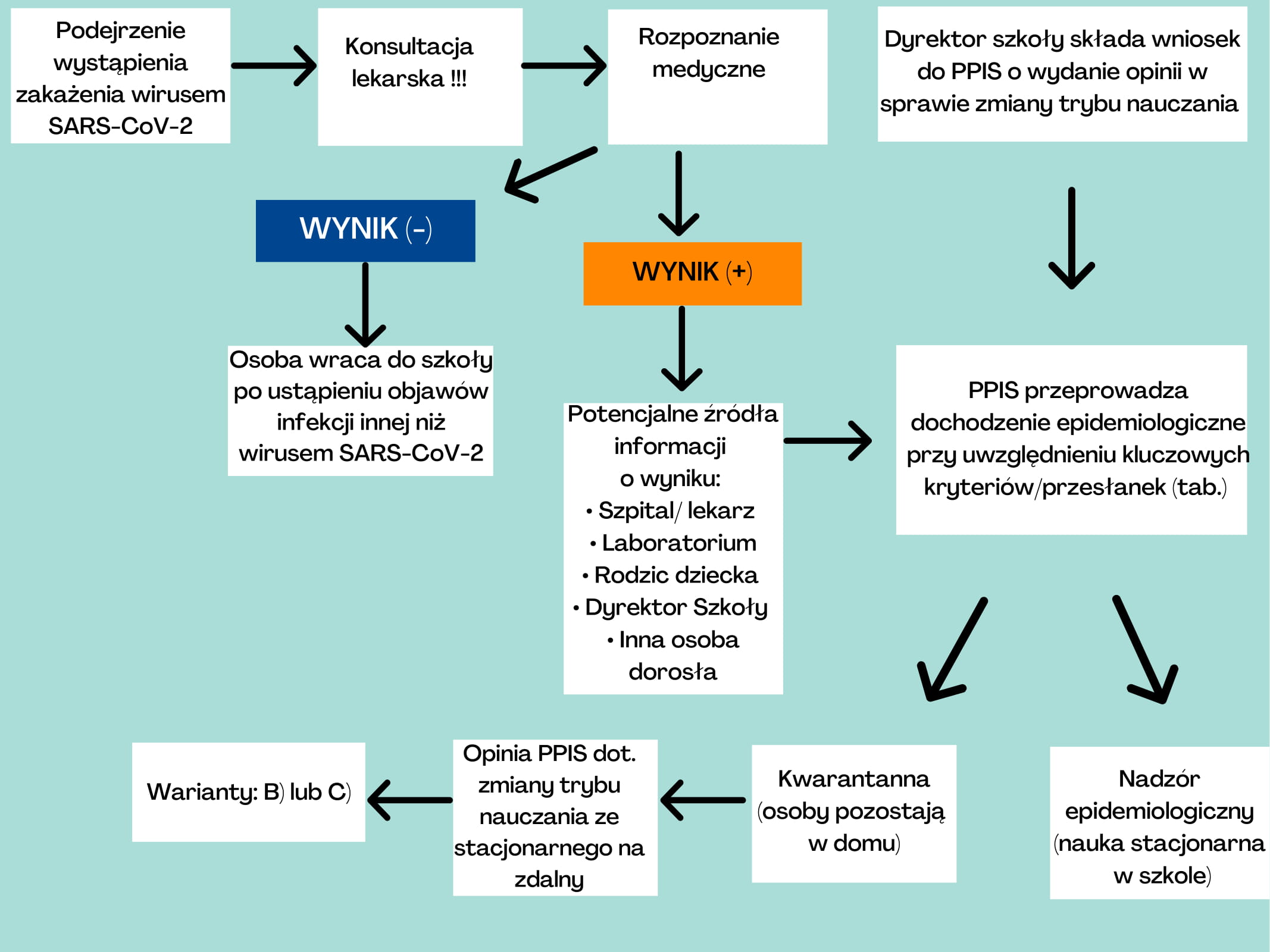 Podejrzenie wystąpienia zakażenia wirusem SARS-CoV-2
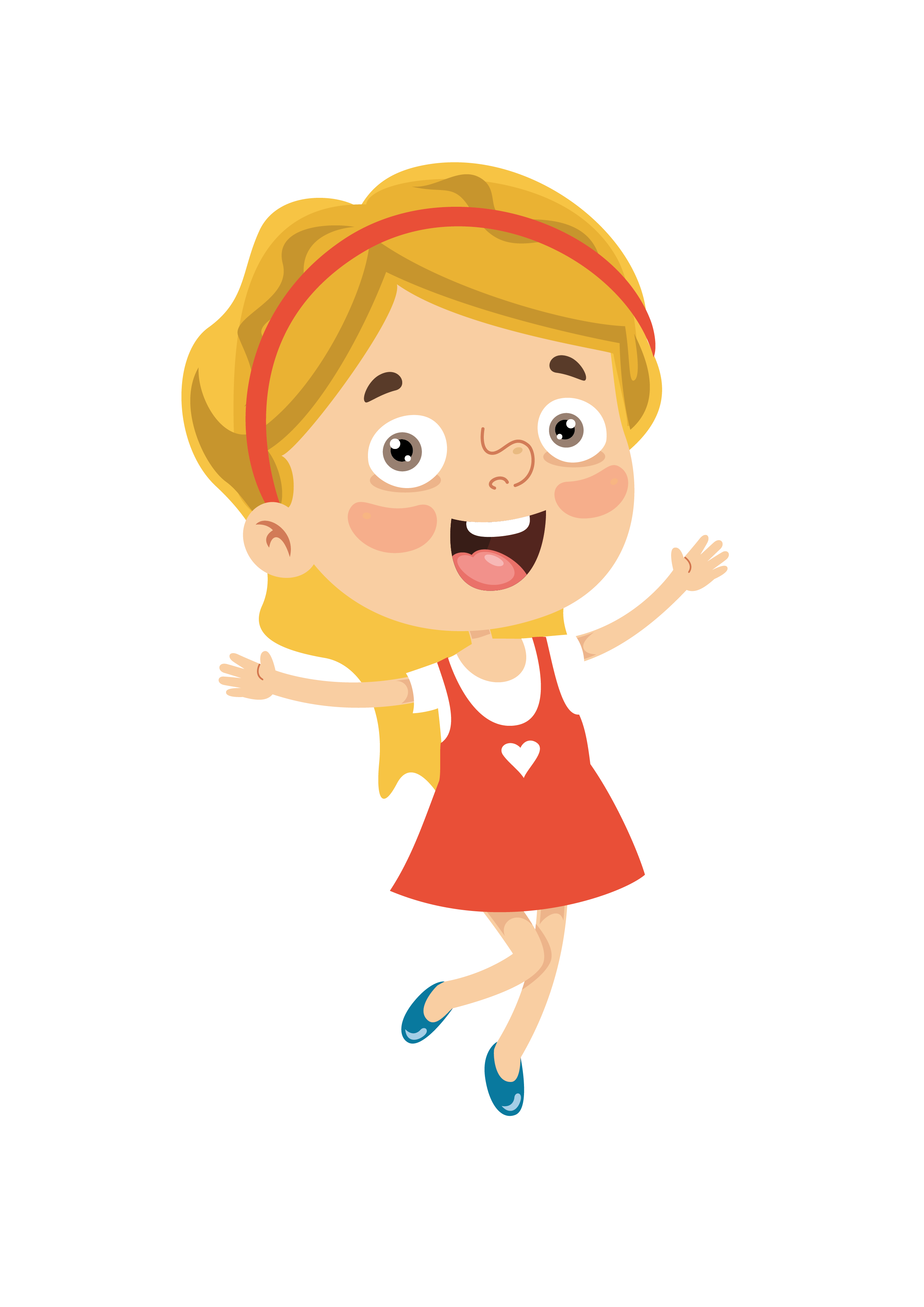 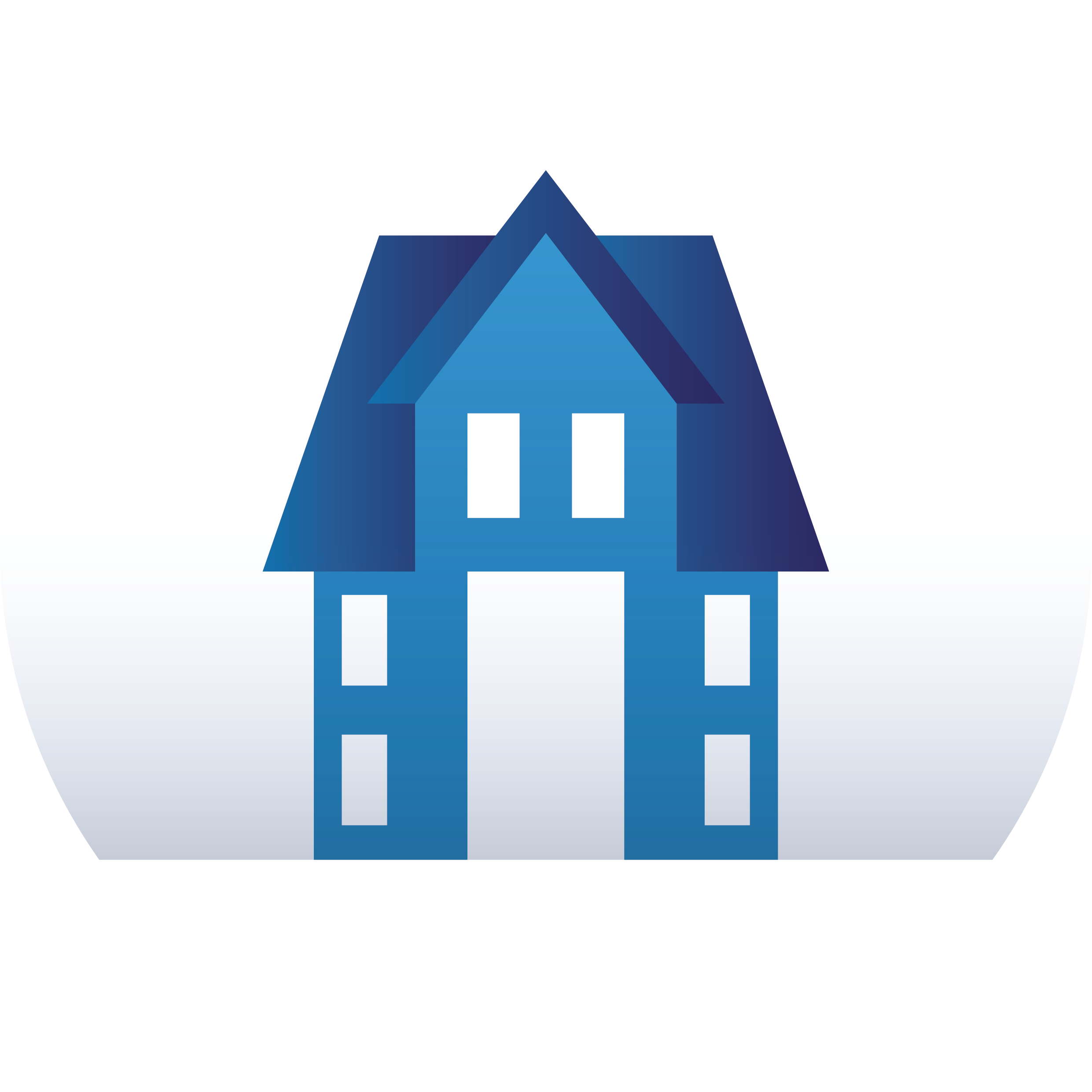 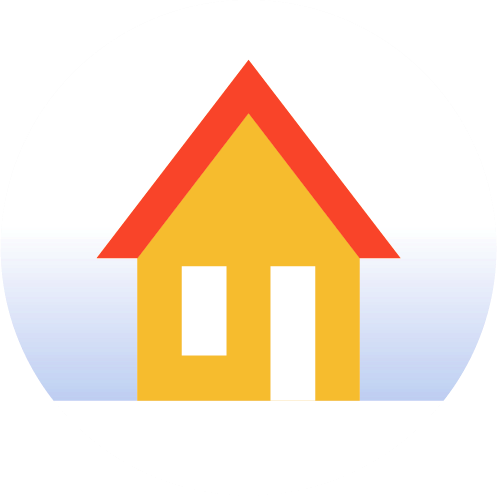 Szkoła
Dom
Odizoluj dziecko
Schemat postępowania
Rodzic
Poinformuj rodziców
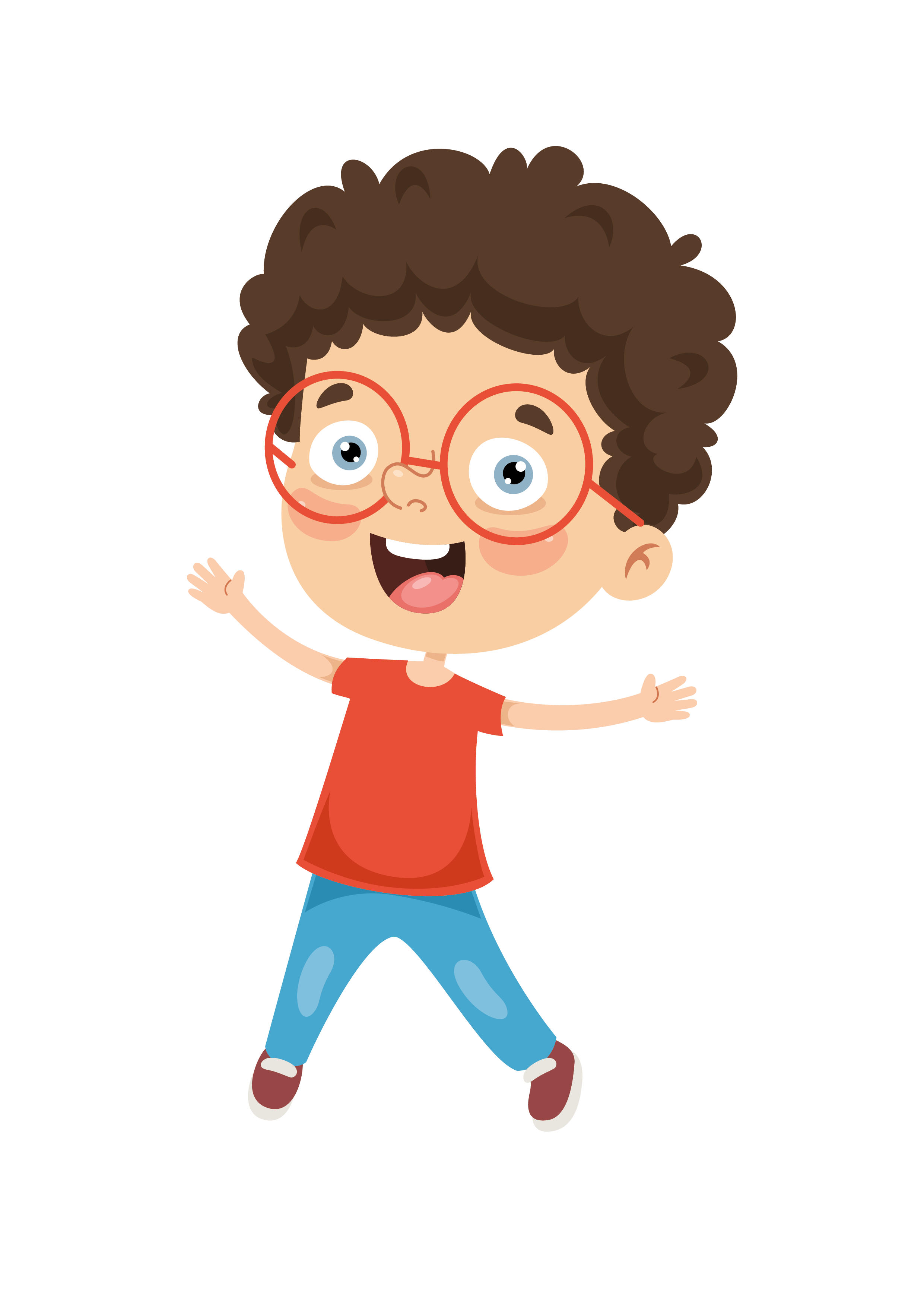 Lekarz
w przypadku podejrzenia zarażenia SARS-CoV-2
Decyzja o powrocie do szkoły
Podejrzenie zakażenia
Państwowa Inspekcja Sanitarna
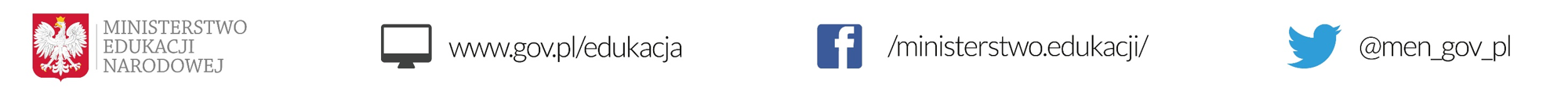 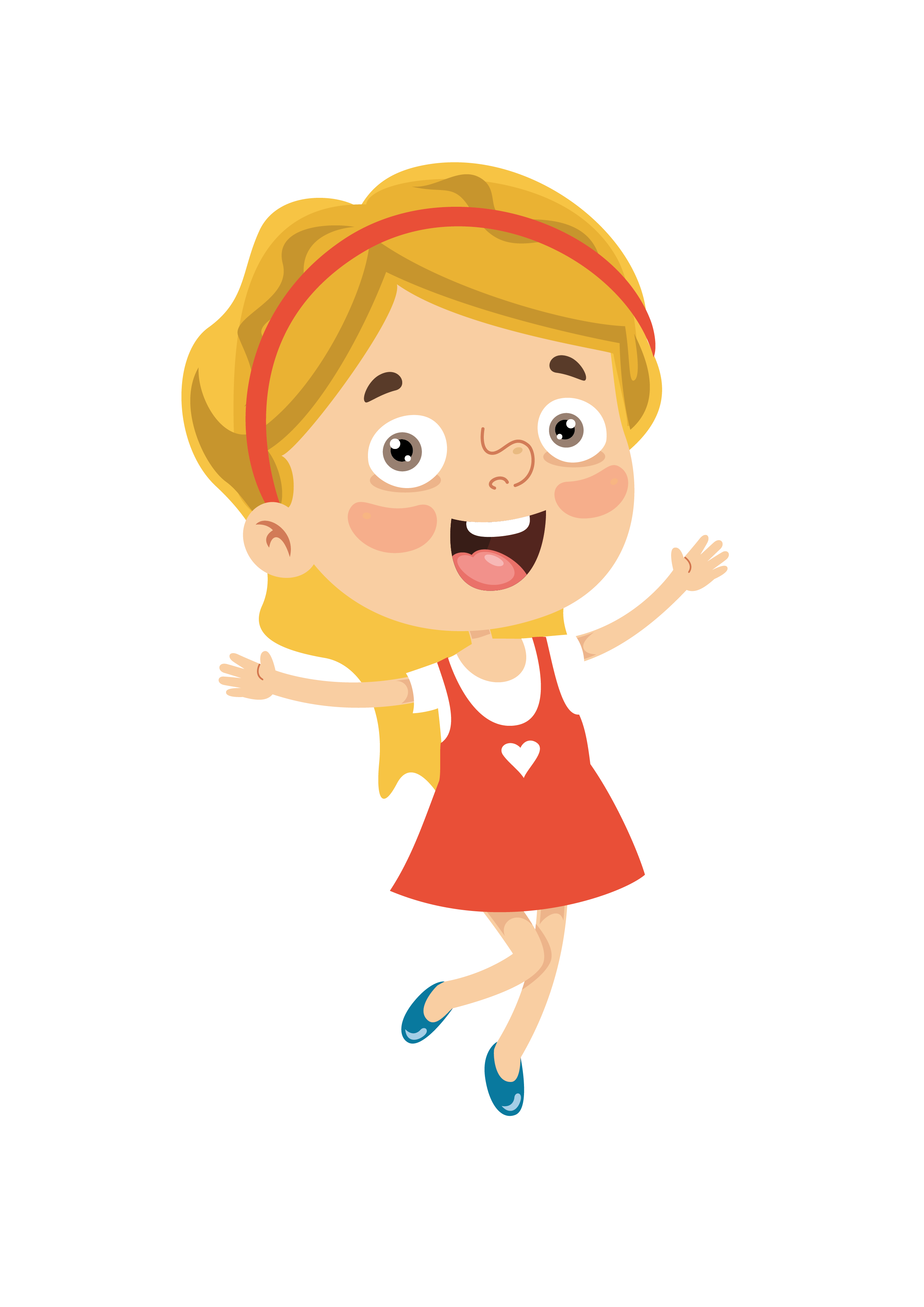 Państwowa Inspekcja Sanitarna
prowadzi dochodzenie epidemiologiczne
osoby z bliskiego kontaktu
inne osoby z kontaktu
ustala krąg osób narażonych
kwarantanna
nadzór epidemiologiczny
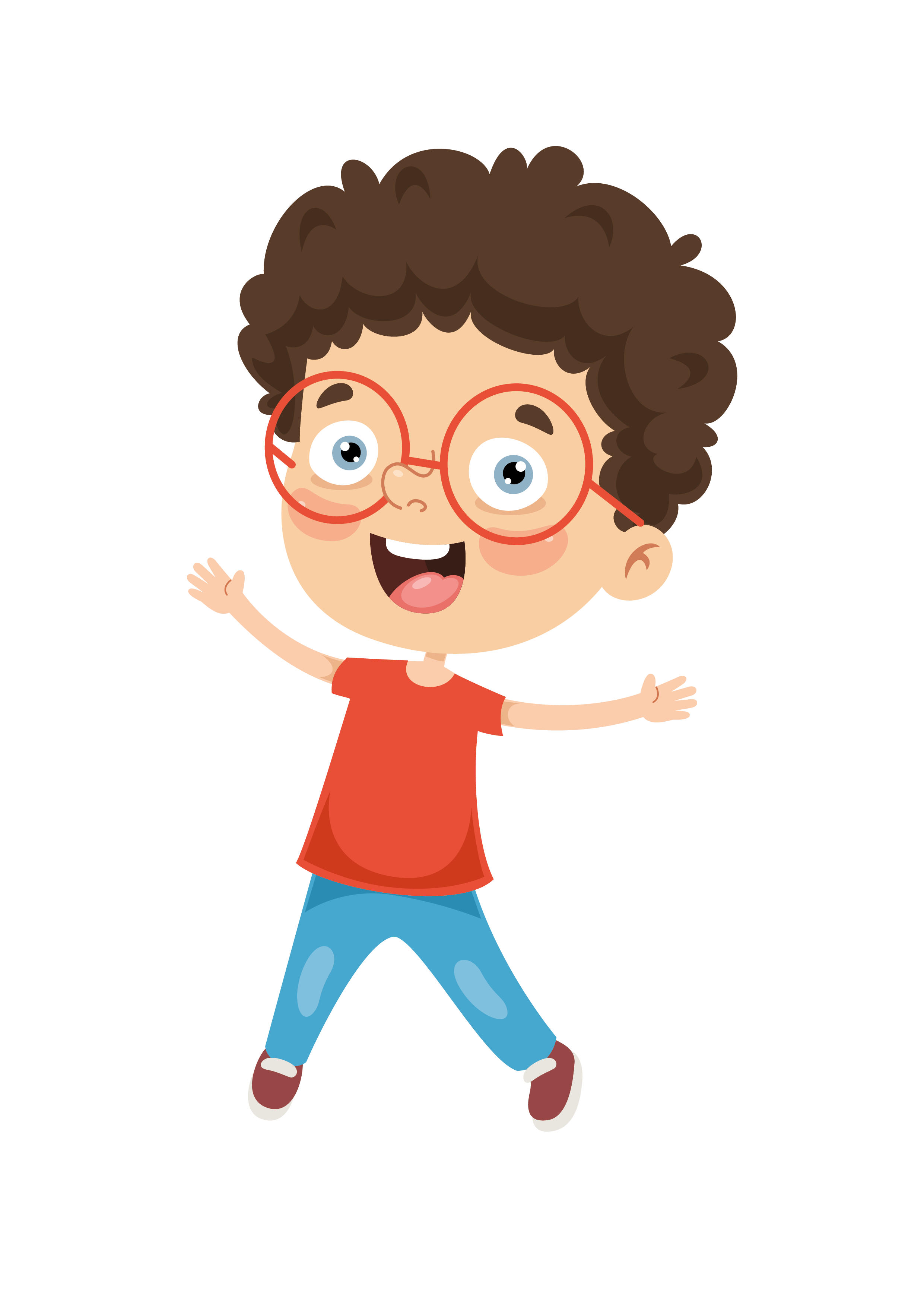 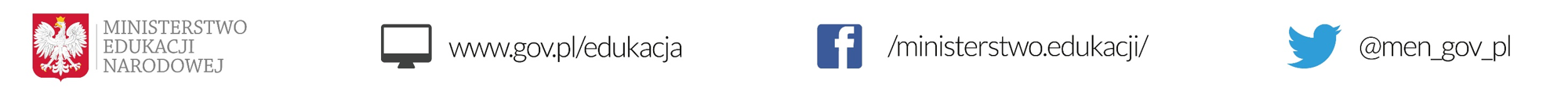 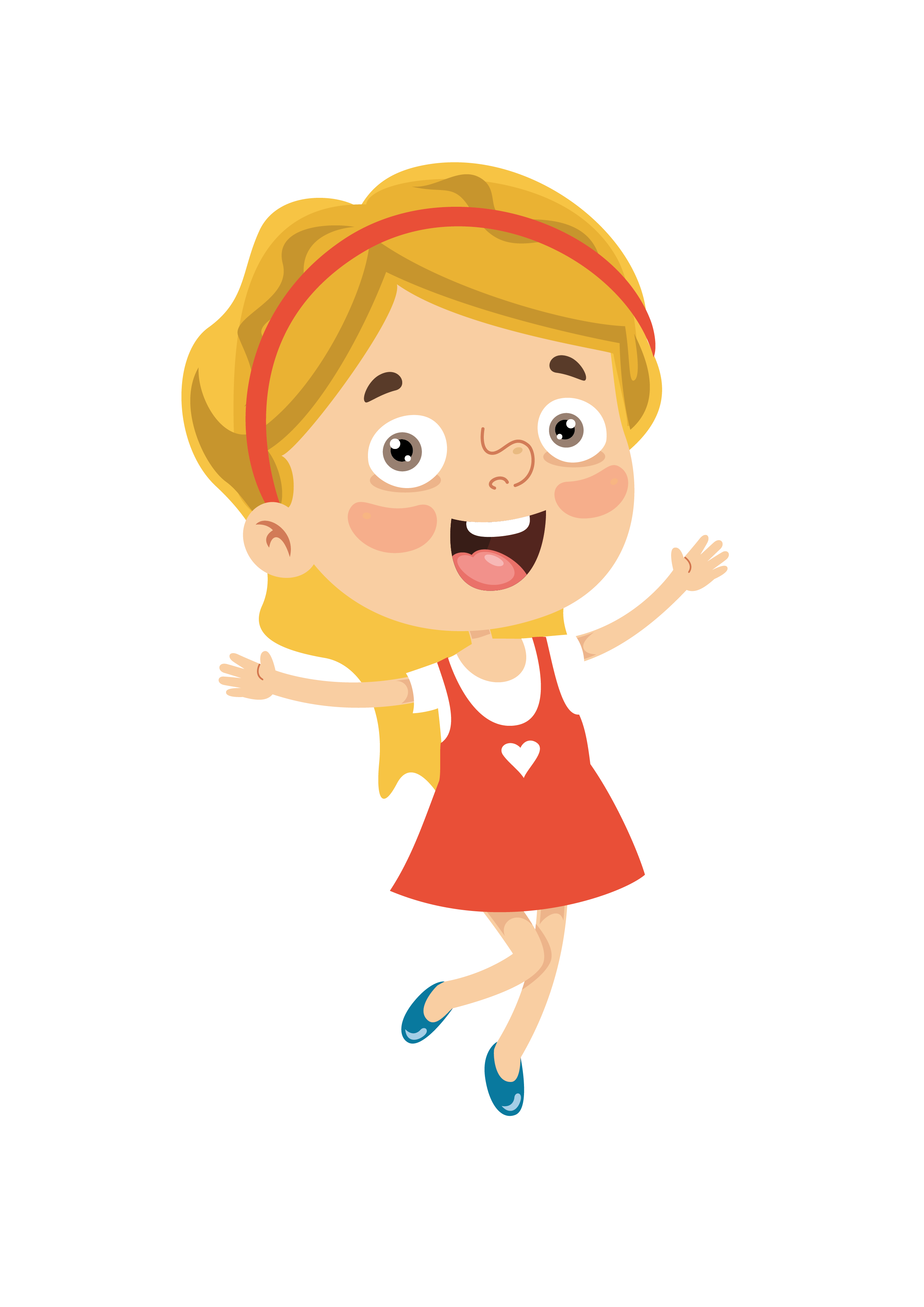 Państwowa Inspekcja Sanitarna
Kwarantanna
10. lub 11. dzień
14. dzień
możliwość pobrania wymazu w punkcie drive thru
automatyczne zakończenie
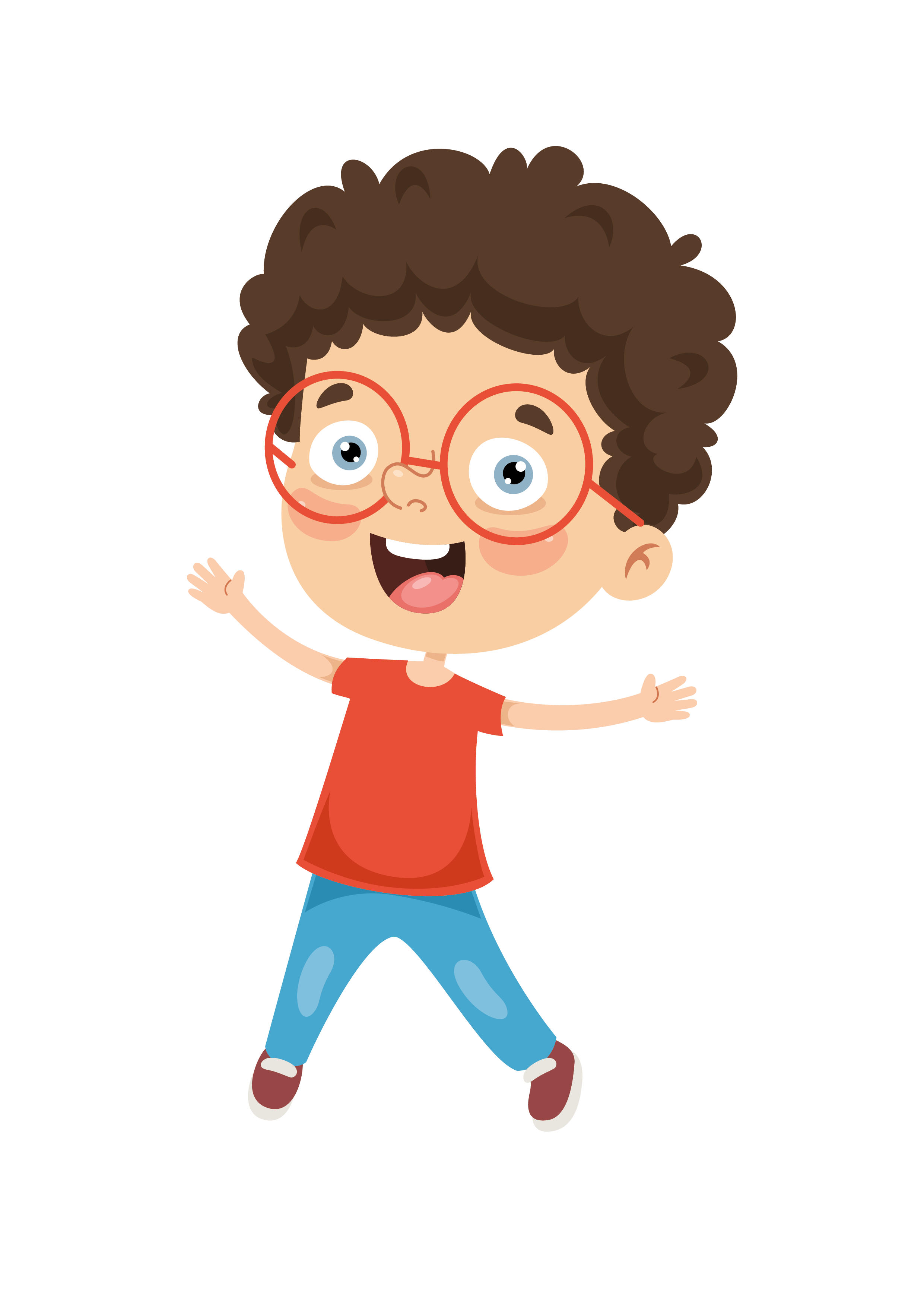 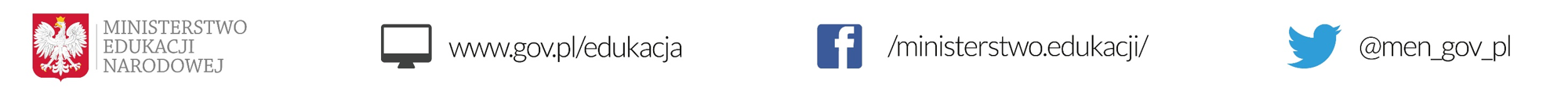 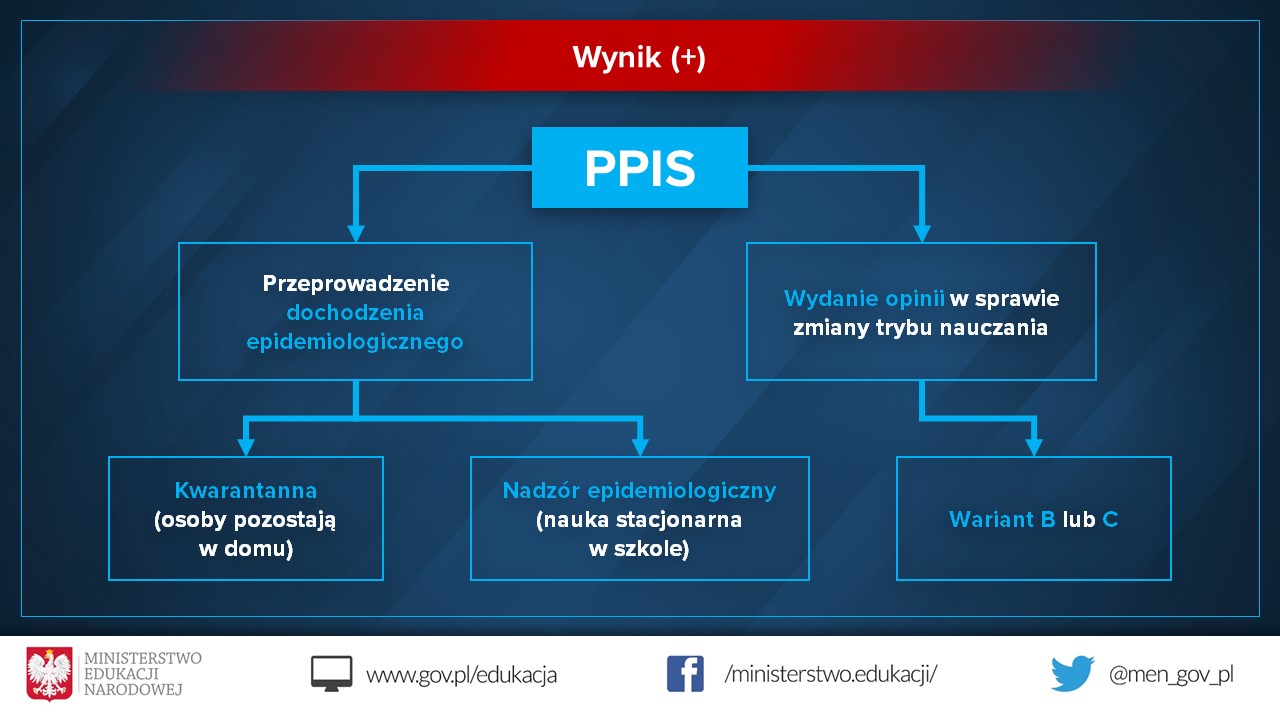 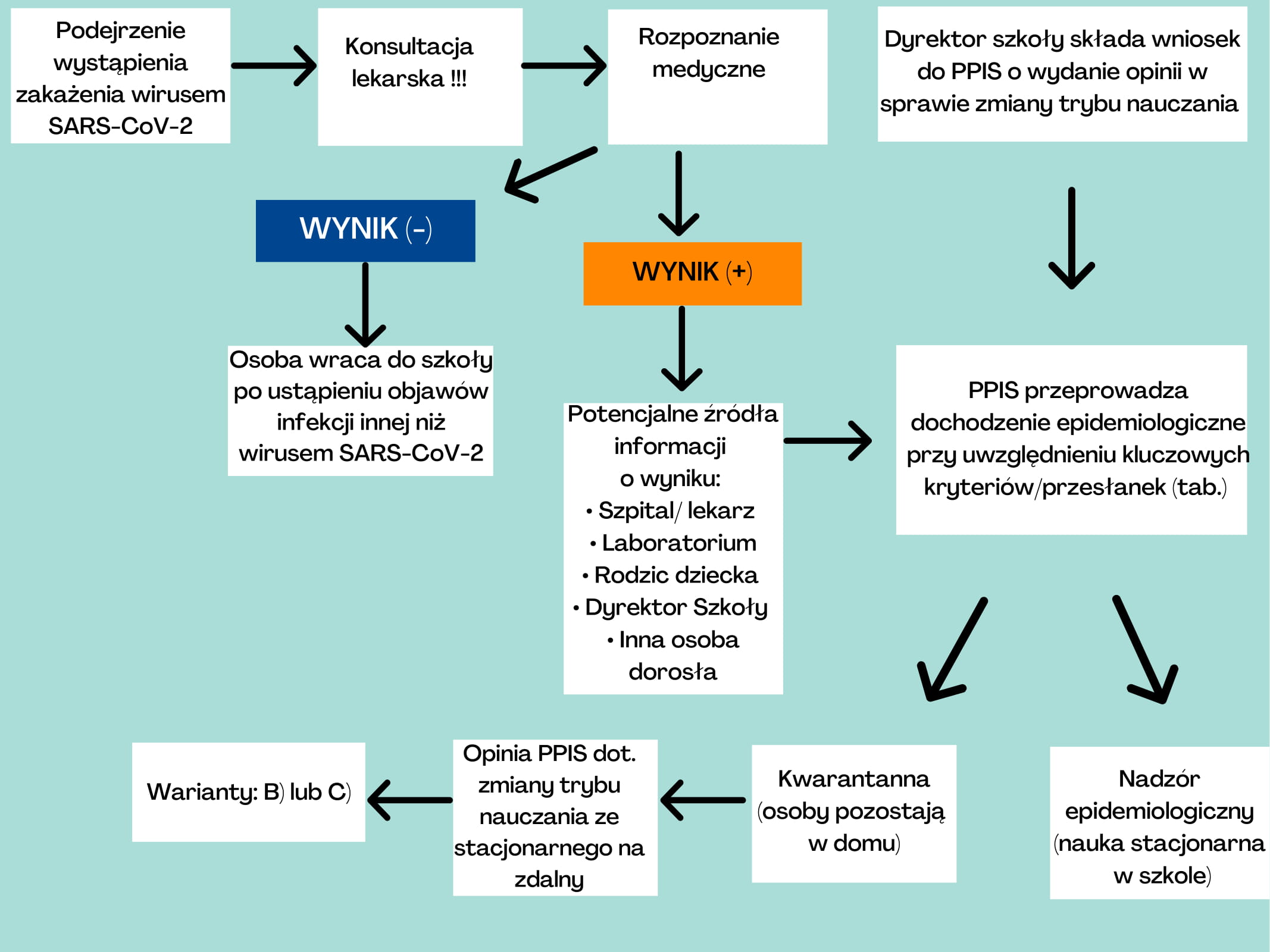 Podejrzenie wystąpienia zakażenia wirusem SARS-CoV-2
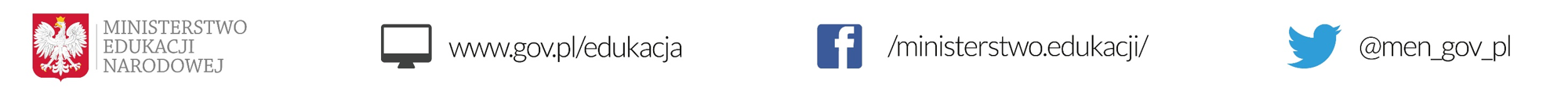 Kluczowe kryteria /przesłanki, które bierze pod uwagę Państwowy Powiatowy Inspektor Sanitarny wydający opinie o zmianie trybu nauczania
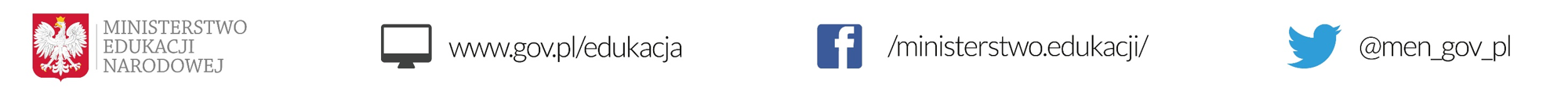 Kluczowe kryteria /przesłanki, które bierze pod uwagę Państwowy Powiatowy Inspektor Sanitarny wydający opinie o zmianie trybu nauczania
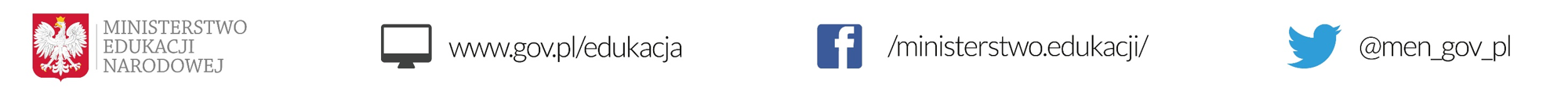 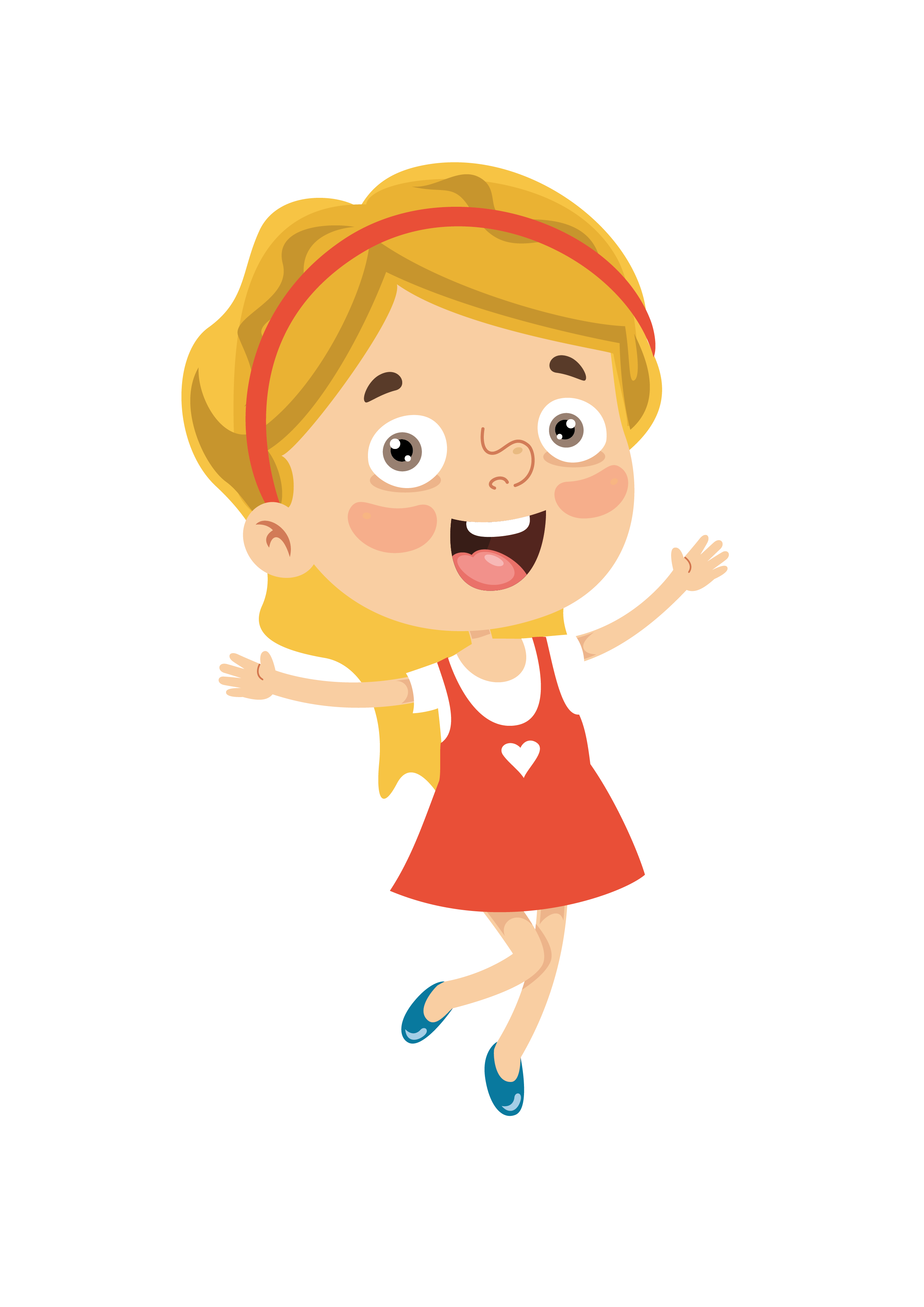 Państwowa Inspekcja Sanitarna
ocenia lokalną sytuację epidemiologiczną na danym obszarze
ustala wystąpienie przypadków zakażenia SARS-CoV-2 wśród uczniów lub pracowników szkoły
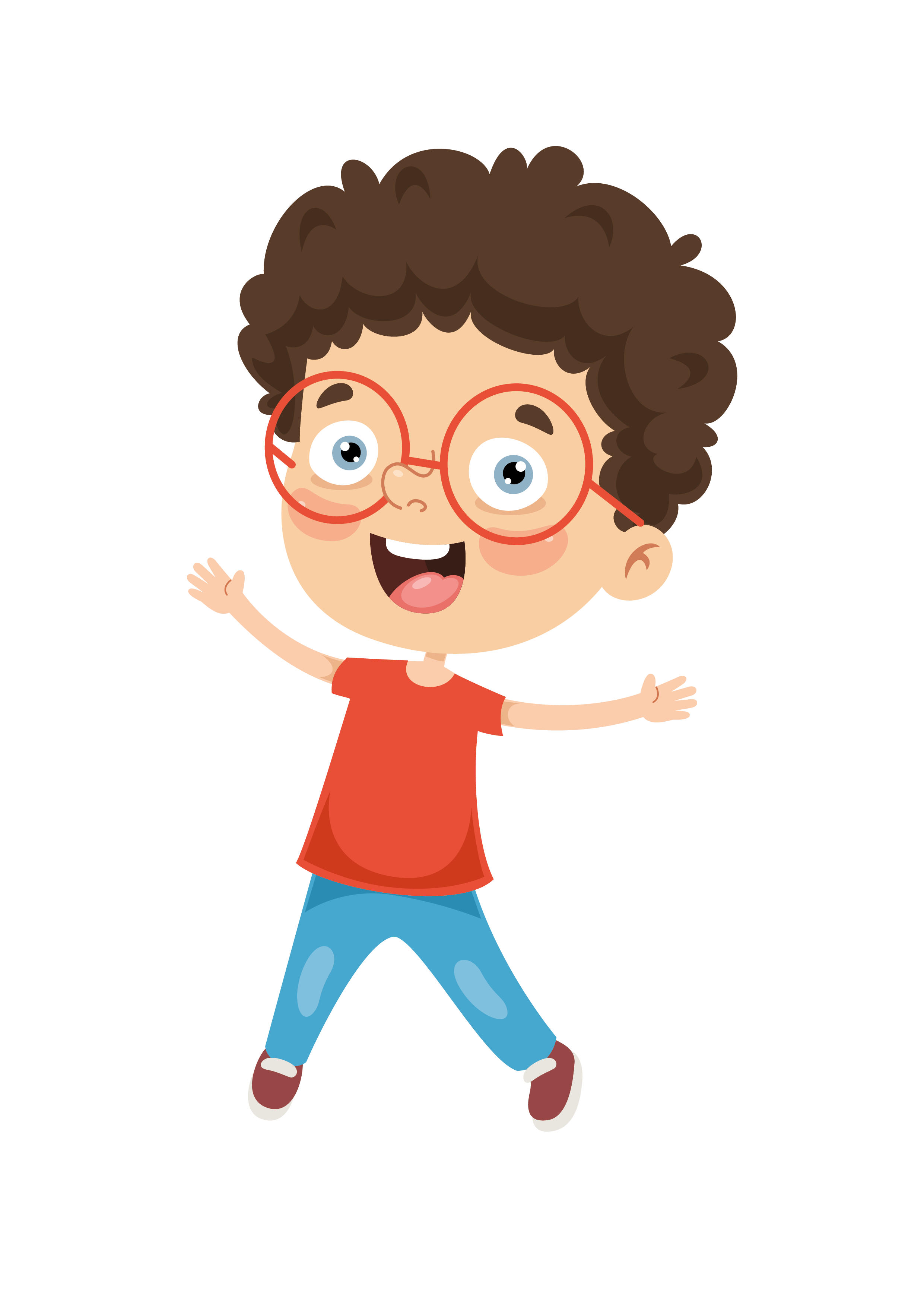 wydaje opinię dotyczącą zakresu zawieszenia zajęć stacjonarnych
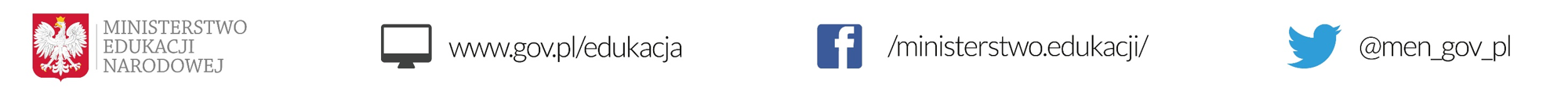 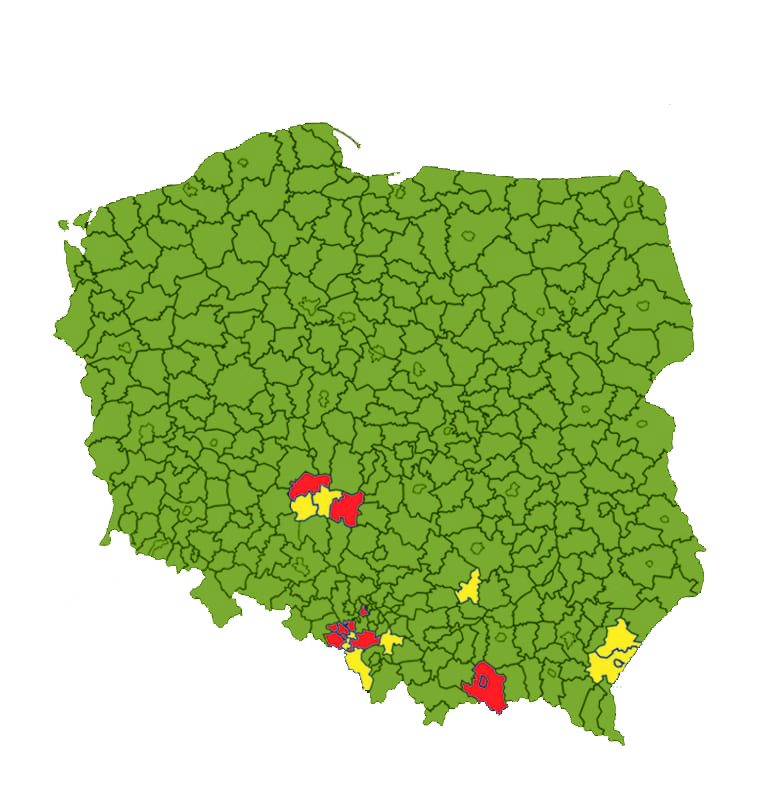 Możliwe dodatkowe zalecenia dla dyrektorów szkół i placówek w strefie ŻÓŁTEJ i CZERWONEJ
ograniczenie przebywania osób trzecich na terenie placówki
obowiązek zachowania dystansu w przestrzeniach wspólnych lub zasłanianie nosa i ust (korytarze, szatnia)
jedna klasa na jedną salę
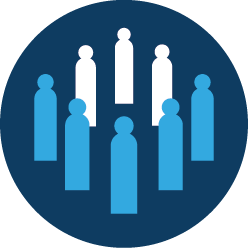 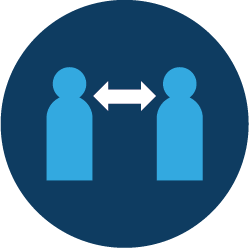 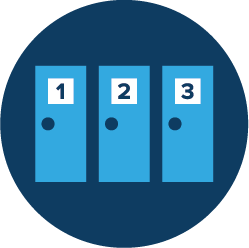 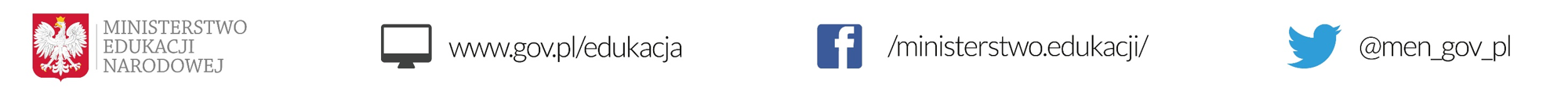 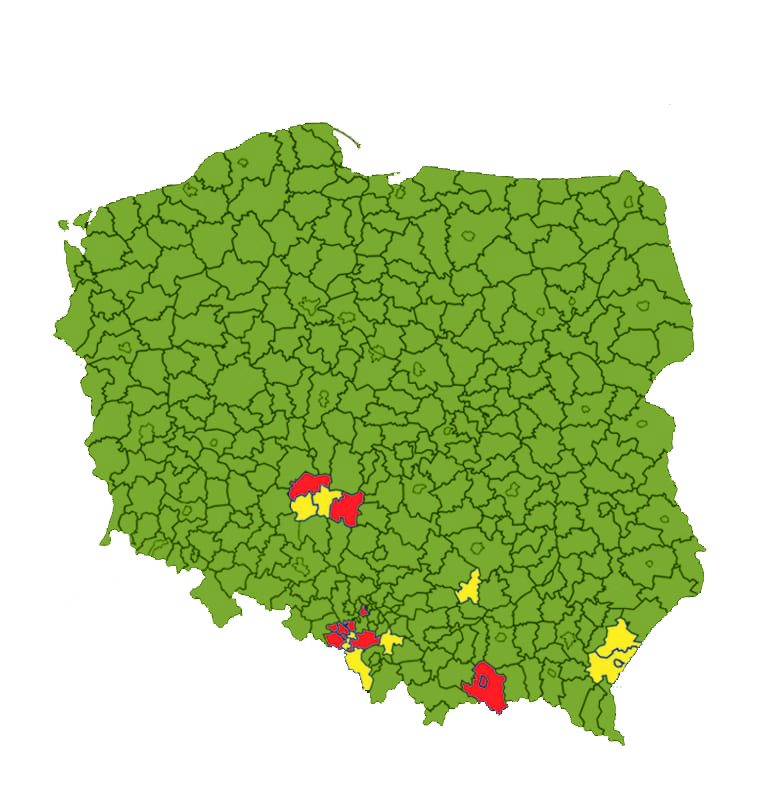 Możliwe dodatkowe zalecenia dla dyrektorów szkół i placówek w strefie ŻÓŁTEJ i CZERWONEJ
ustalenie grupy dzieci uprawnionych do korzystania z zajęć świetlicowych 
pomiar temperatury ciała pracownikom przy wejściu do placówki
zakaz wyjść grupowych i wycieczek szkolnych
zajęcia wychowania fizycznego na powietrzu
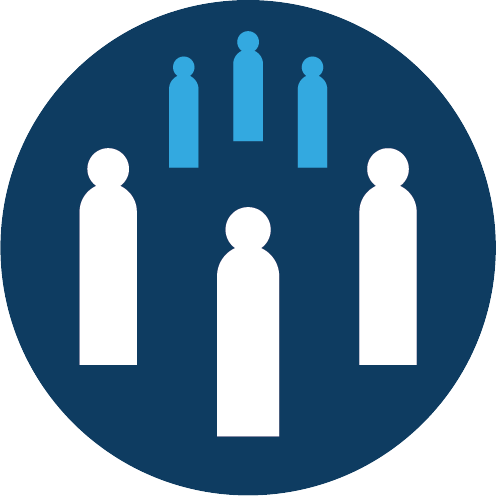 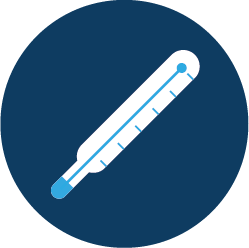 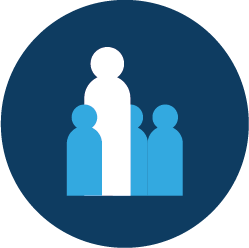 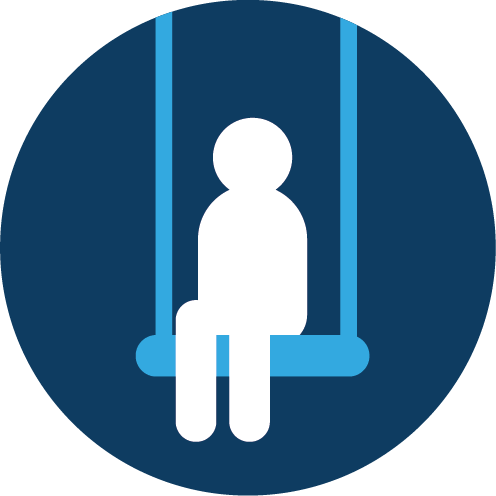 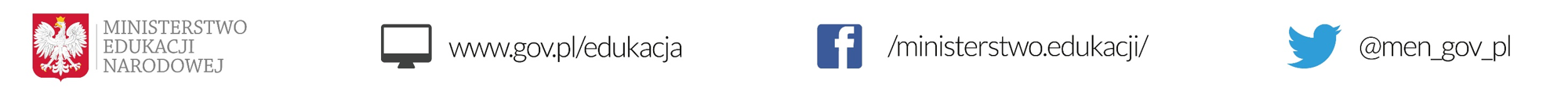 DEDYKOWANY KONTAKT 
WYŁĄCZNIE DLA DYREKTORÓW 
placówek oświatowych 
z WROCŁAWIA i POWIATU WROCŁAWSKIEGO

do Powiatowej Stacji Sanitarno-Epidemiologicznej 
we Wrocławiu
+48 887 811 061
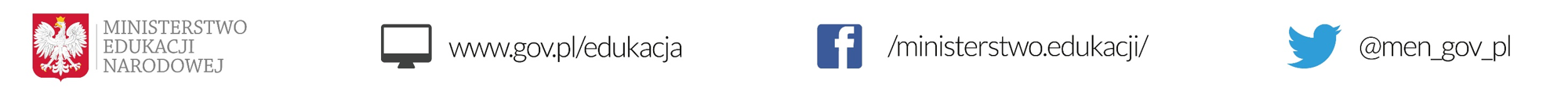 Dziękuję za uwagę
dr n. med. Paweł Wróblewski
Państwowy Powiatowy Inspektor Sanitarny we Wrocławiu
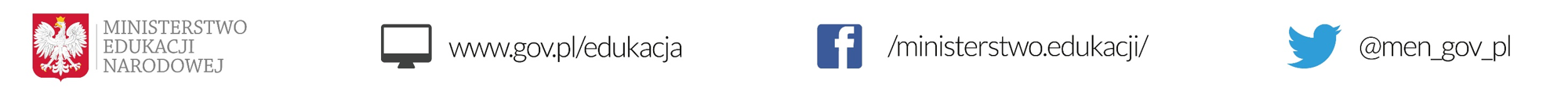